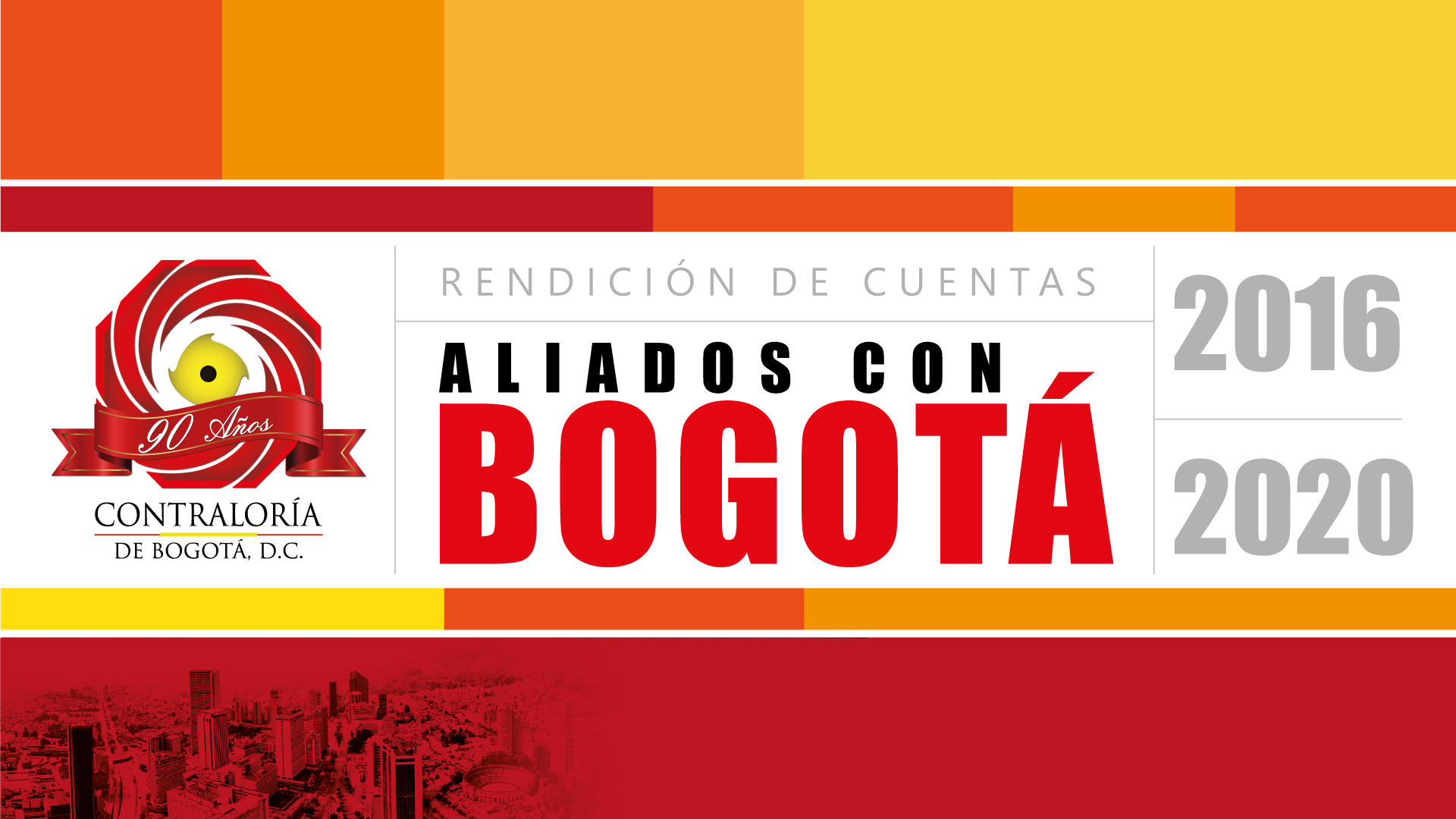 VIGILANCIA Y CONTROL 
A LA GESTIÓN FISCAL
Juan Carlos Granados Becerra
Contralor de Bogotá, D.C.
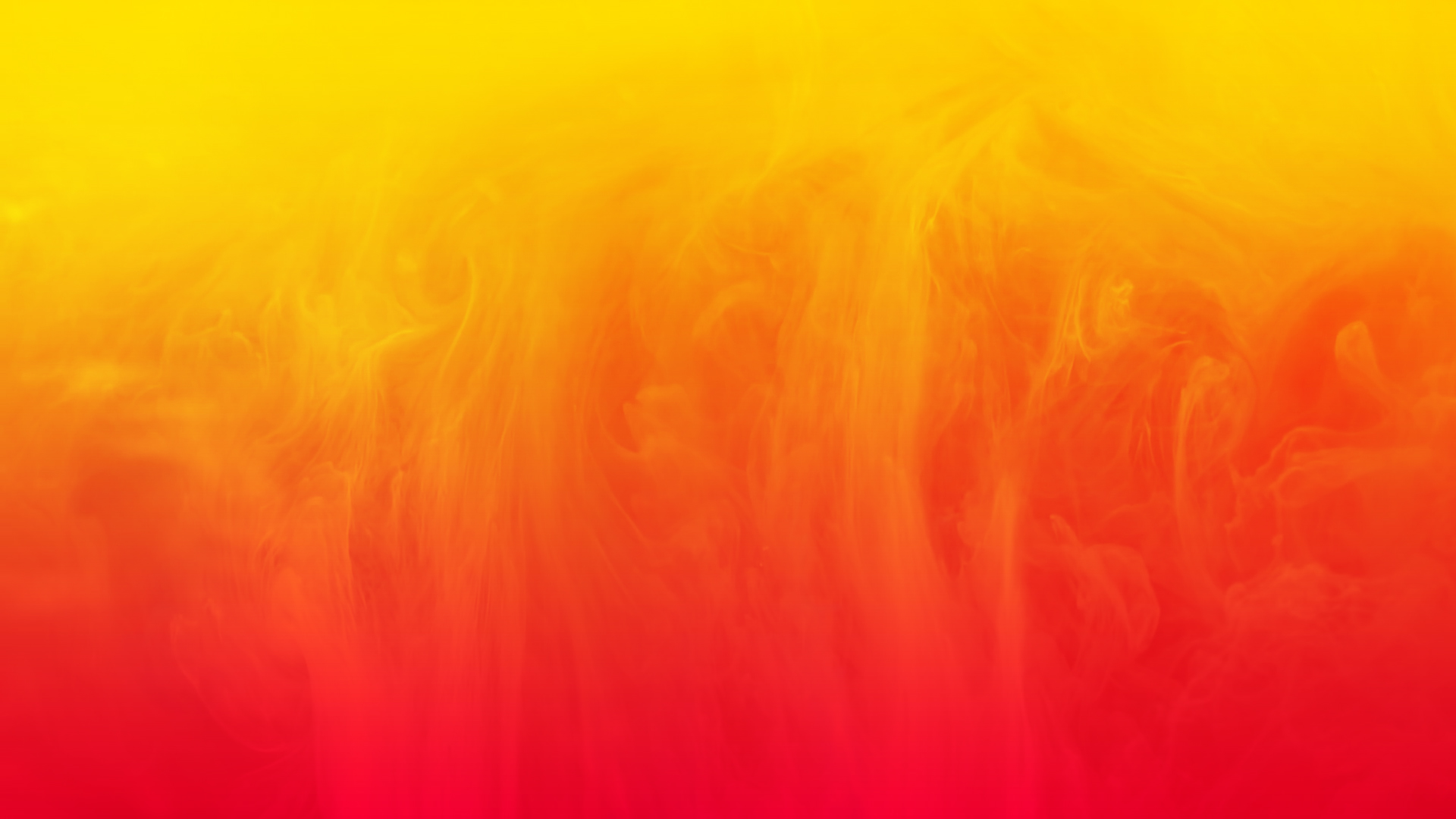 OBJETIVO 1
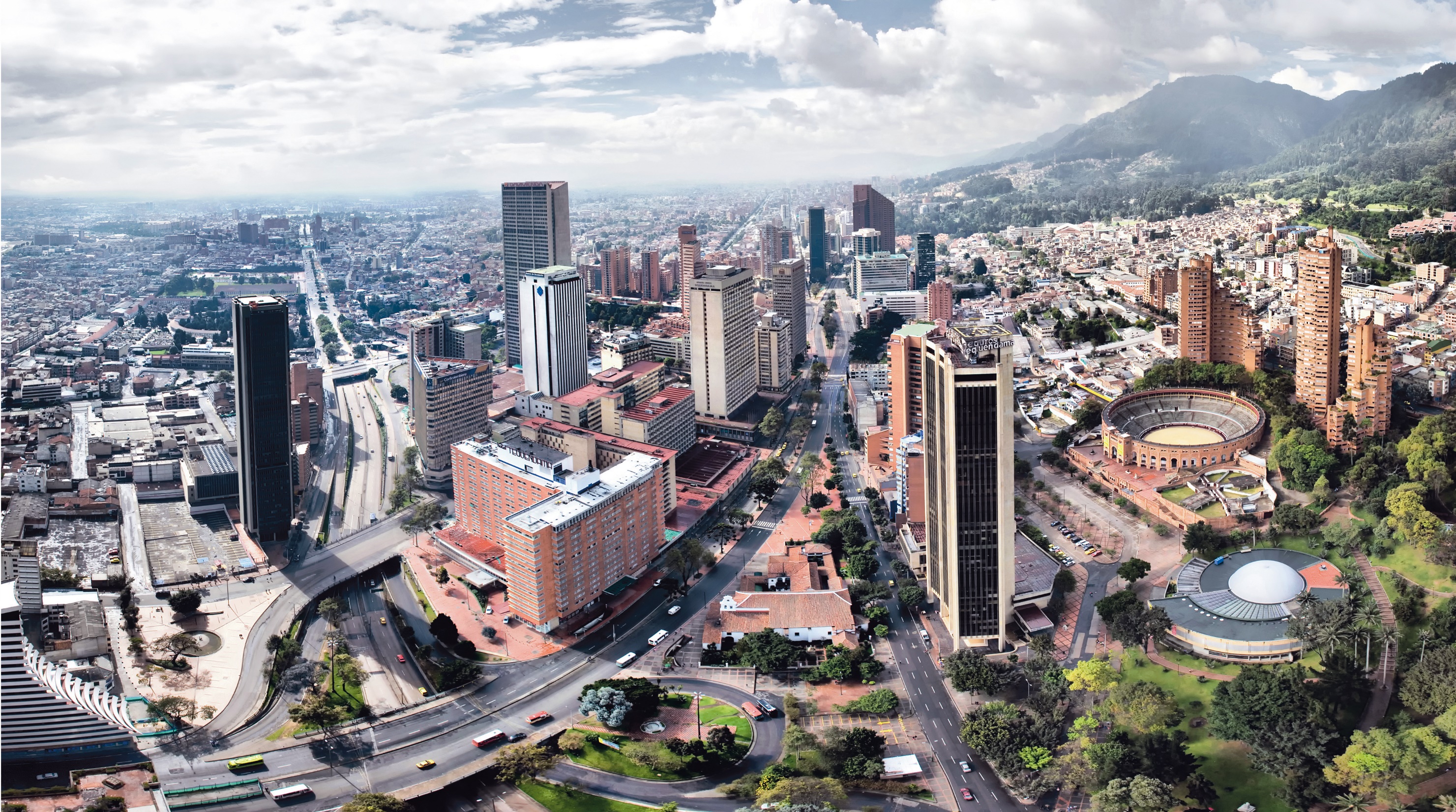 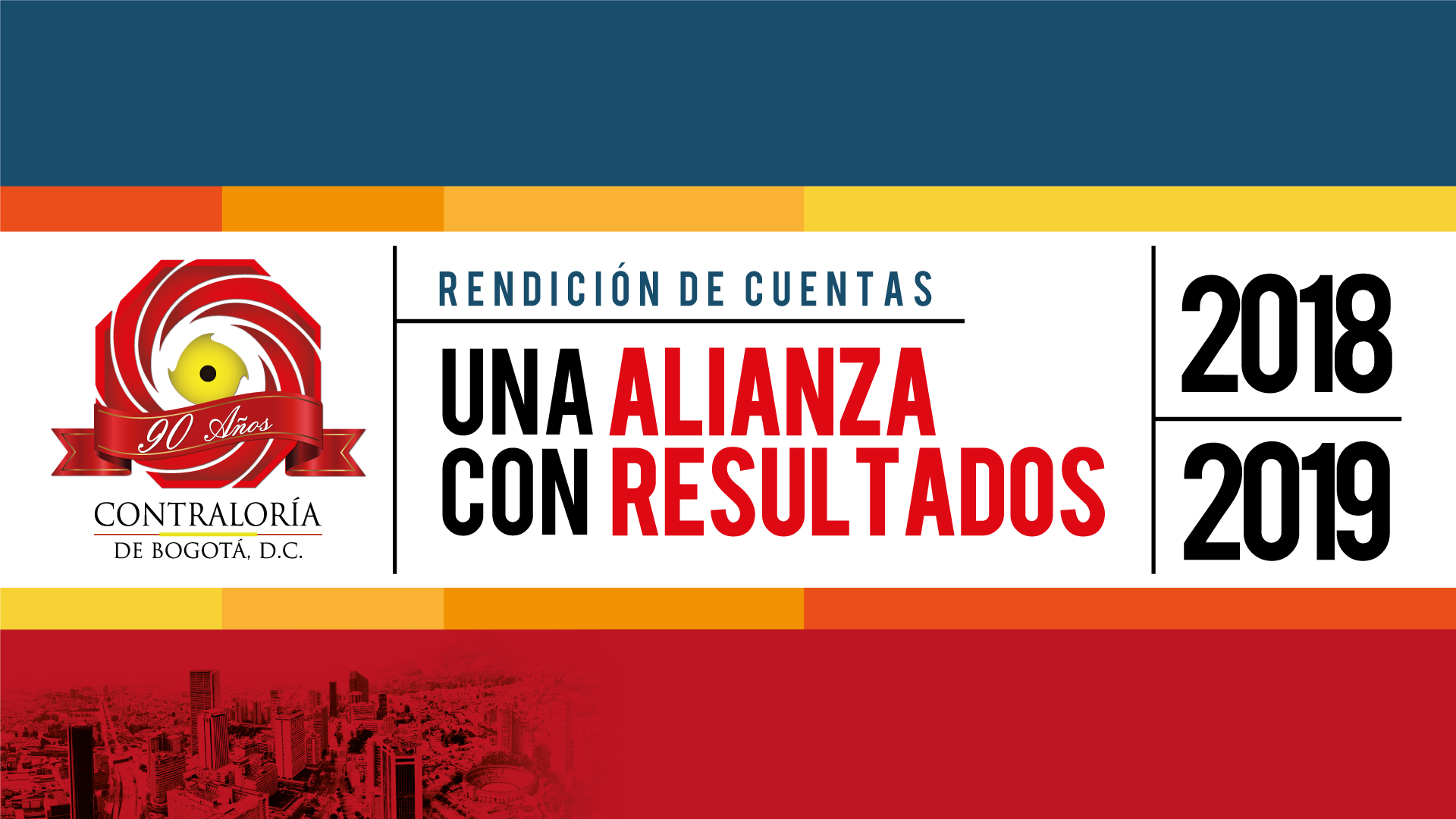 FORTALECER LA VIGILANCIA  Y CONTROL A LA GESTIÓN FISCAL DESDE LOS RESULTADOS Y EL IMPACTO
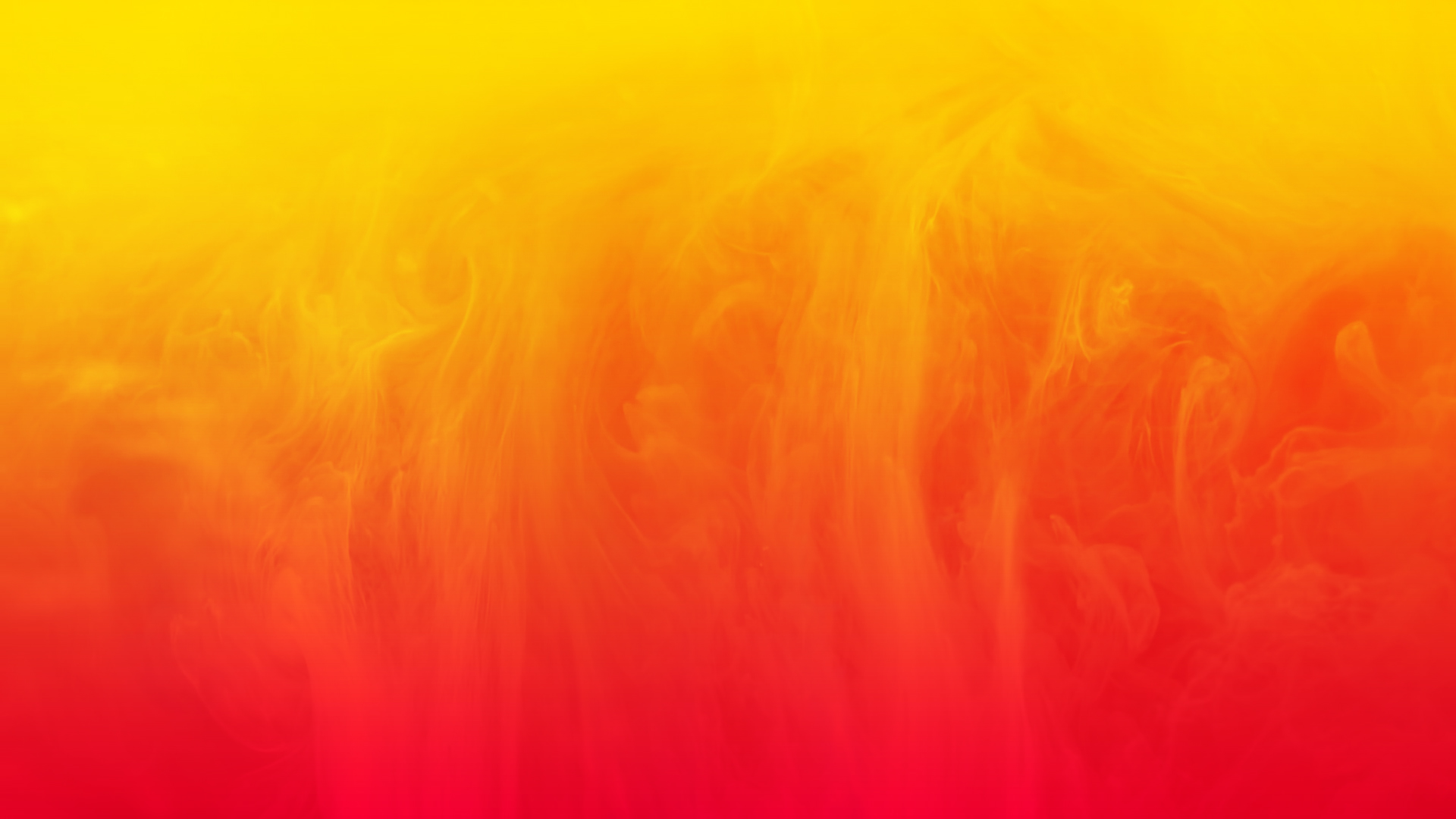 PROCESO DE VIGILANCIA Y CONTROL A LA GESTIÓN FISCAL
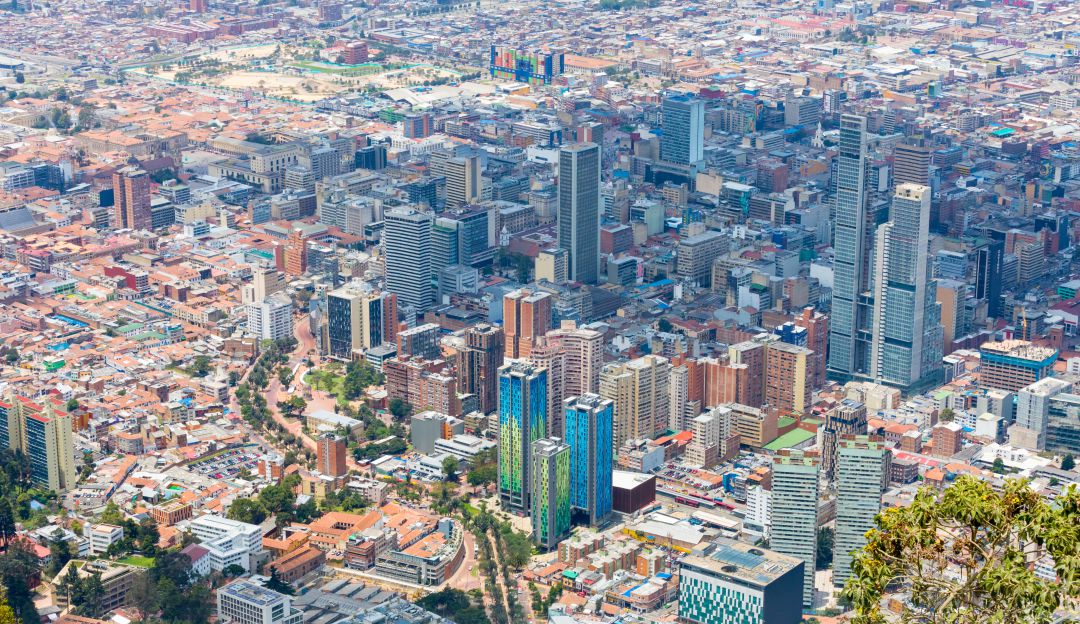 Ejercer la vigilancia y control a la gestión fiscal de los sujetos, en aras del mejoramiento de la calidad de vida de los ciudadanos del Distrito Capital.
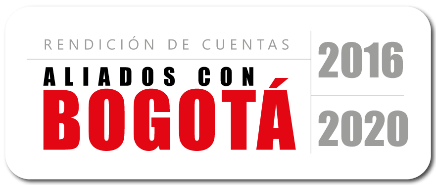 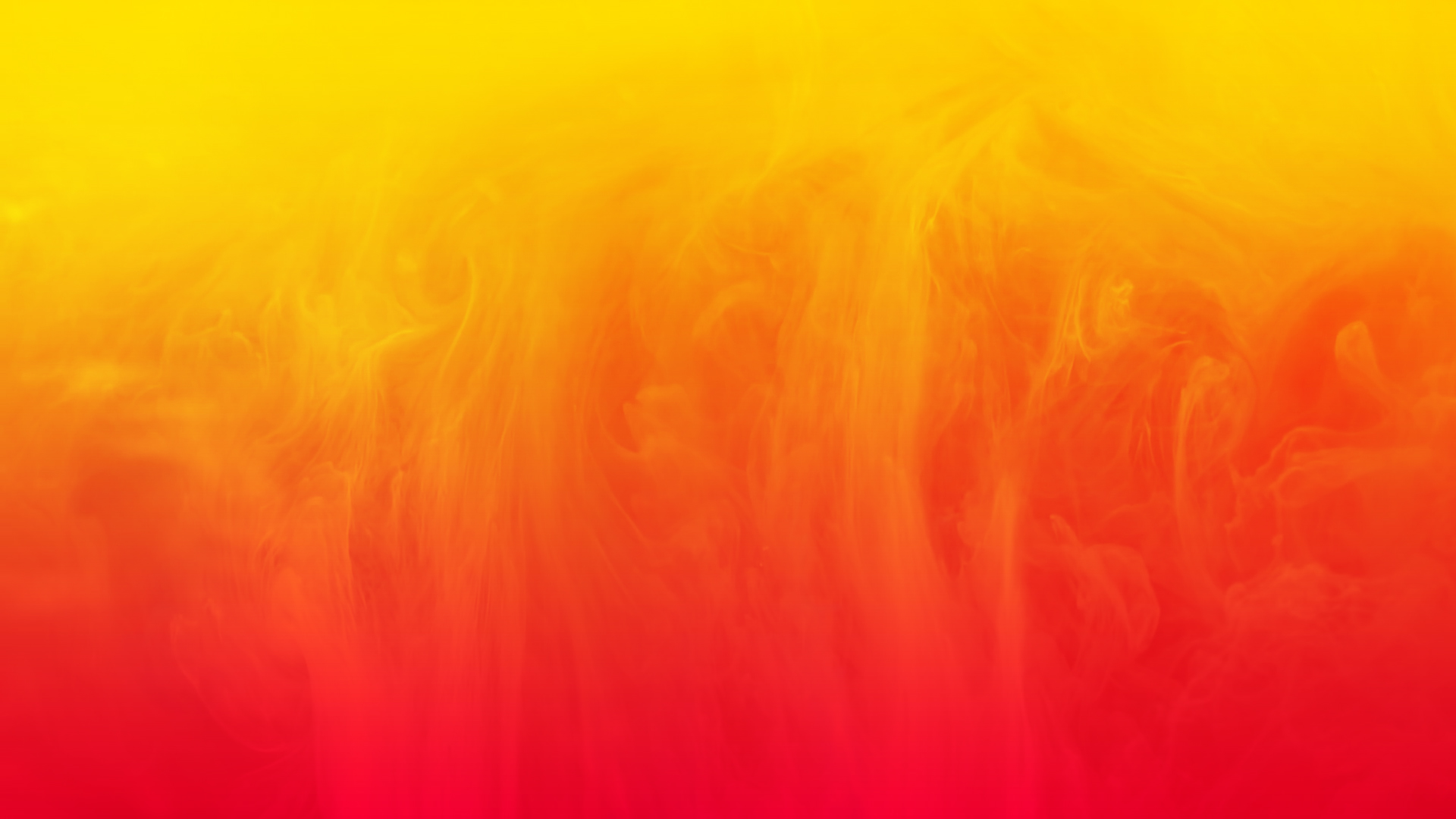 SUJETOS DE VIGILANCIA Y CONTROL
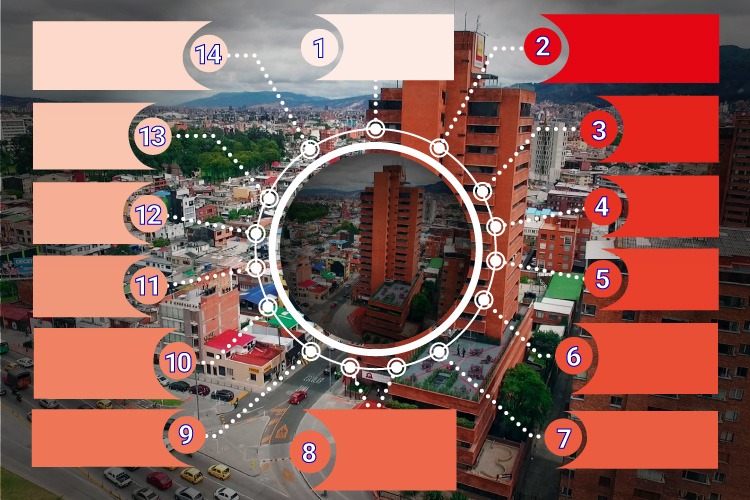 DESARROLLO ECONÓMICO, INDUSTRIA Y TURISMO
4
CULTURA, RECREACIÓN Y DEPORTE
7
PARTICIPACIÓN CIUDADANA Y DESARROLLO LOCAL
20
+363 Fondos de Servicios Educativos de los Colegios e Instituciones adscritas a la Secretaría de Educación.
SEGURIDAD, CONVIVENCIA Y JUSTICIA
3
EDUCACIÓN
3
96
SUJETOS DE
CONTROL
EQUIDAD Y GÉNERO
1
SALUD
10
SERVICIOS PÚBLICOS
13
GOBIERNO
8
HÁBITAT Y AMBIENTE
13
*A partir de junio de 2019 son 95 sujetos; se elimina el Fondo de Vigilancia y Seguridad que se encontraba en liquidación.
MOVILIDAD
6
GESTIÓN JURÍDICA
1
HACIENDA
5
INTEGRACIÓN SOCIAL
2
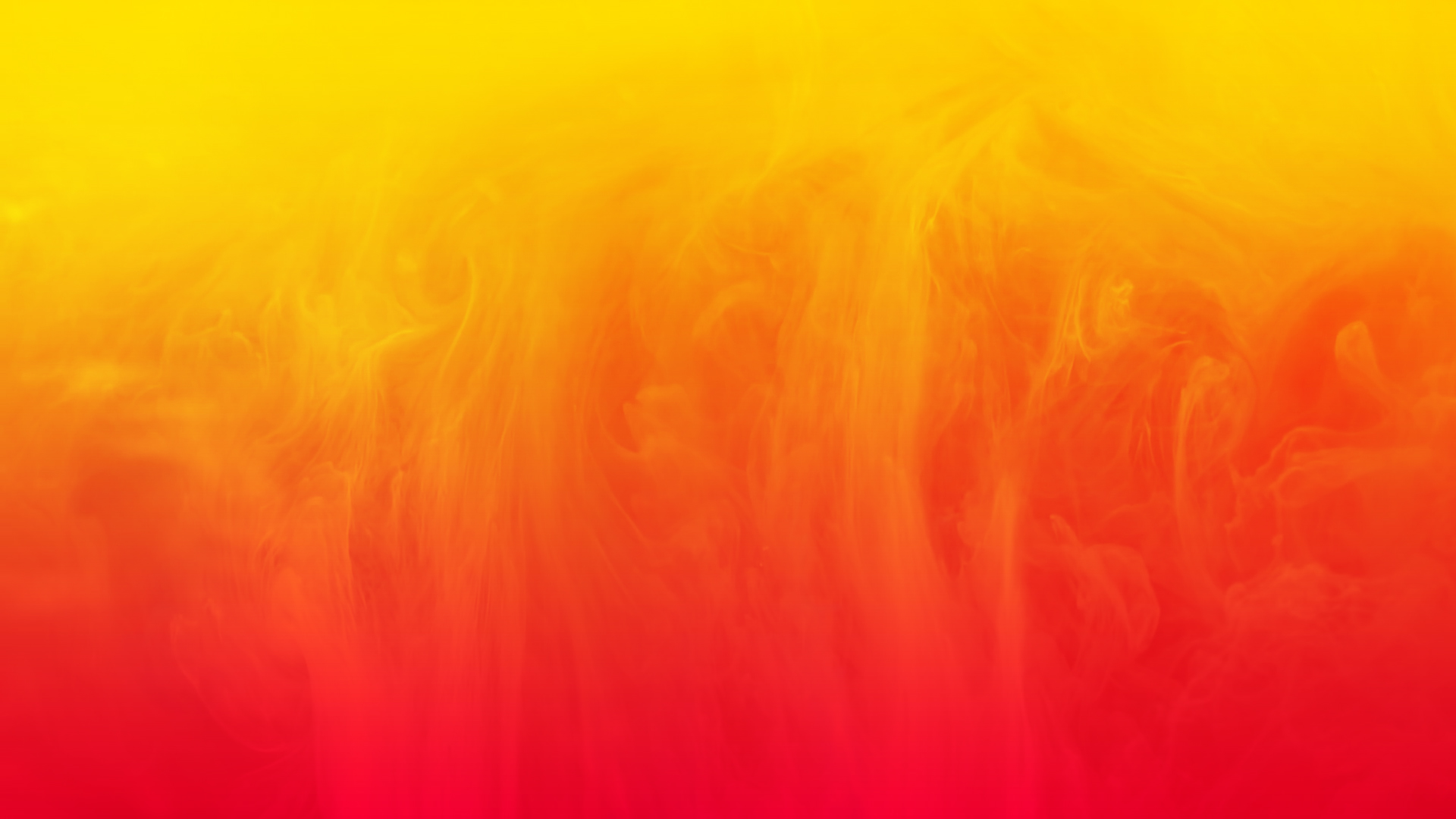 COBERTURA DEL CONTROL FISCAL
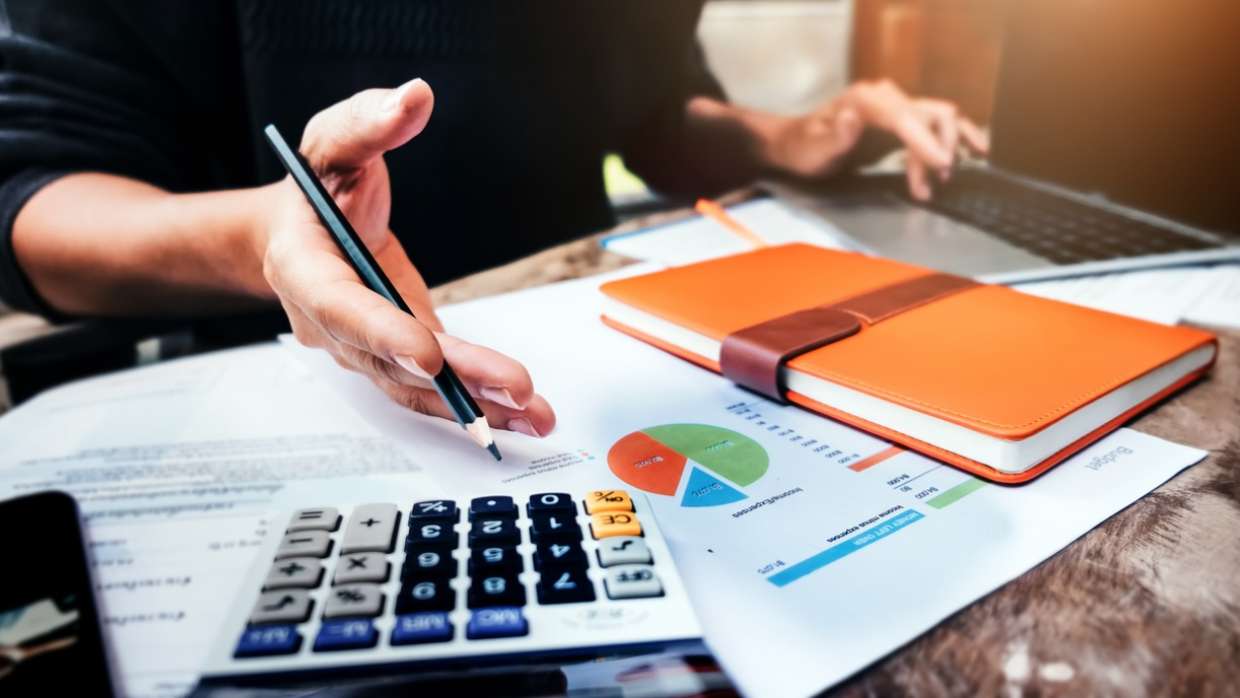 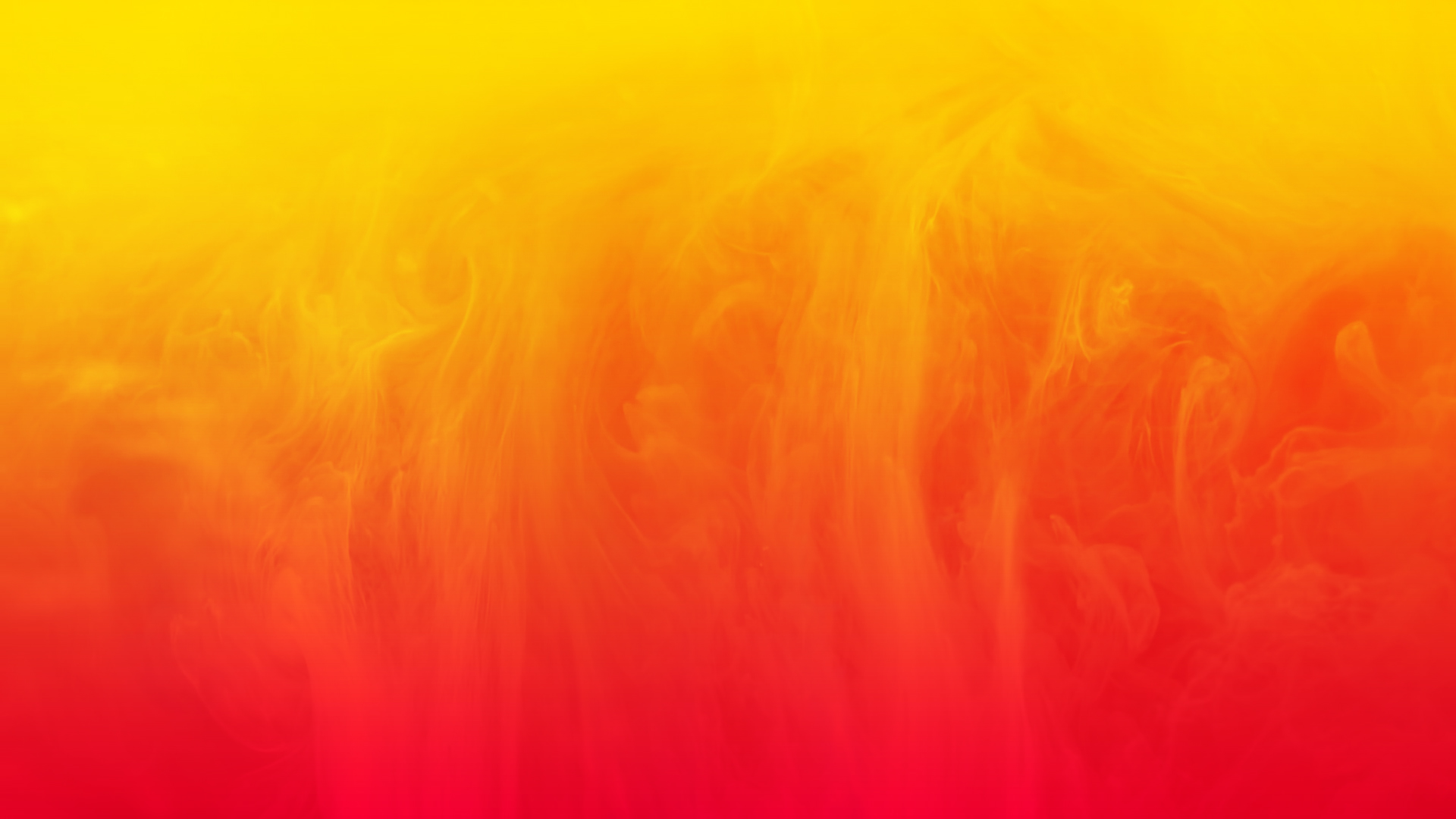 TOTAL AUDITORÍAS
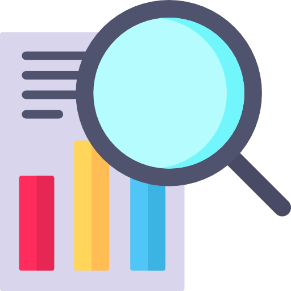 OBJETIVO 1 

FORTALECER LA VIGILANCIA Y CONTROL A LA GESTIÓN FISCAL DESDE LOS RESULTADOS Y EL IMPACTO
982 Auditorías
2016-2019
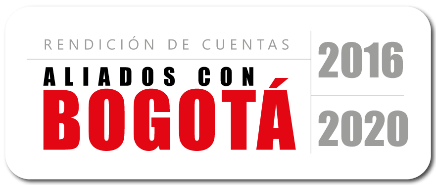 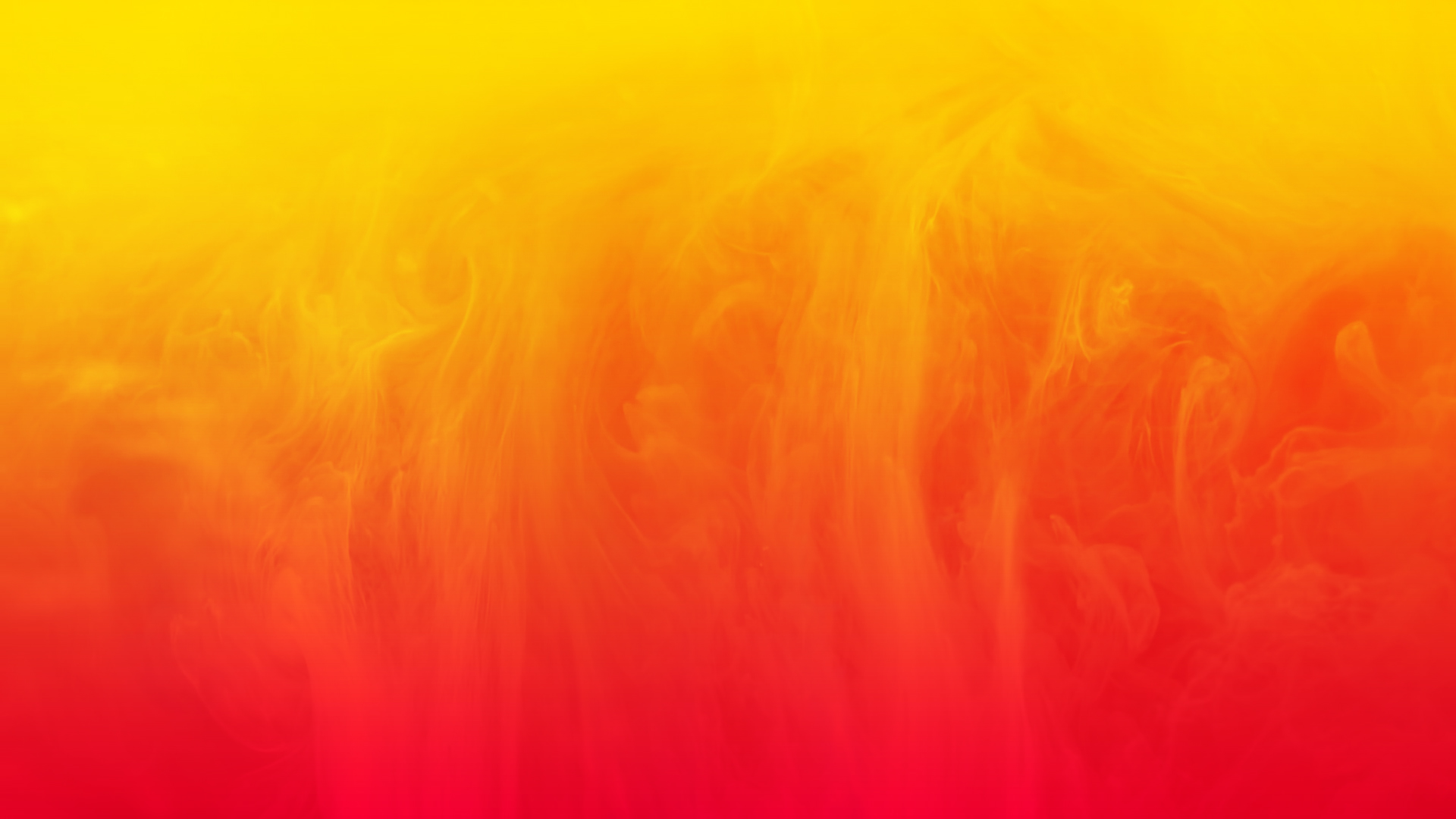 HALLAZGOS FISCALES
Cuantía Hallazgos Fiscales 
2016 – 2019
1.755 HALLAZGOS
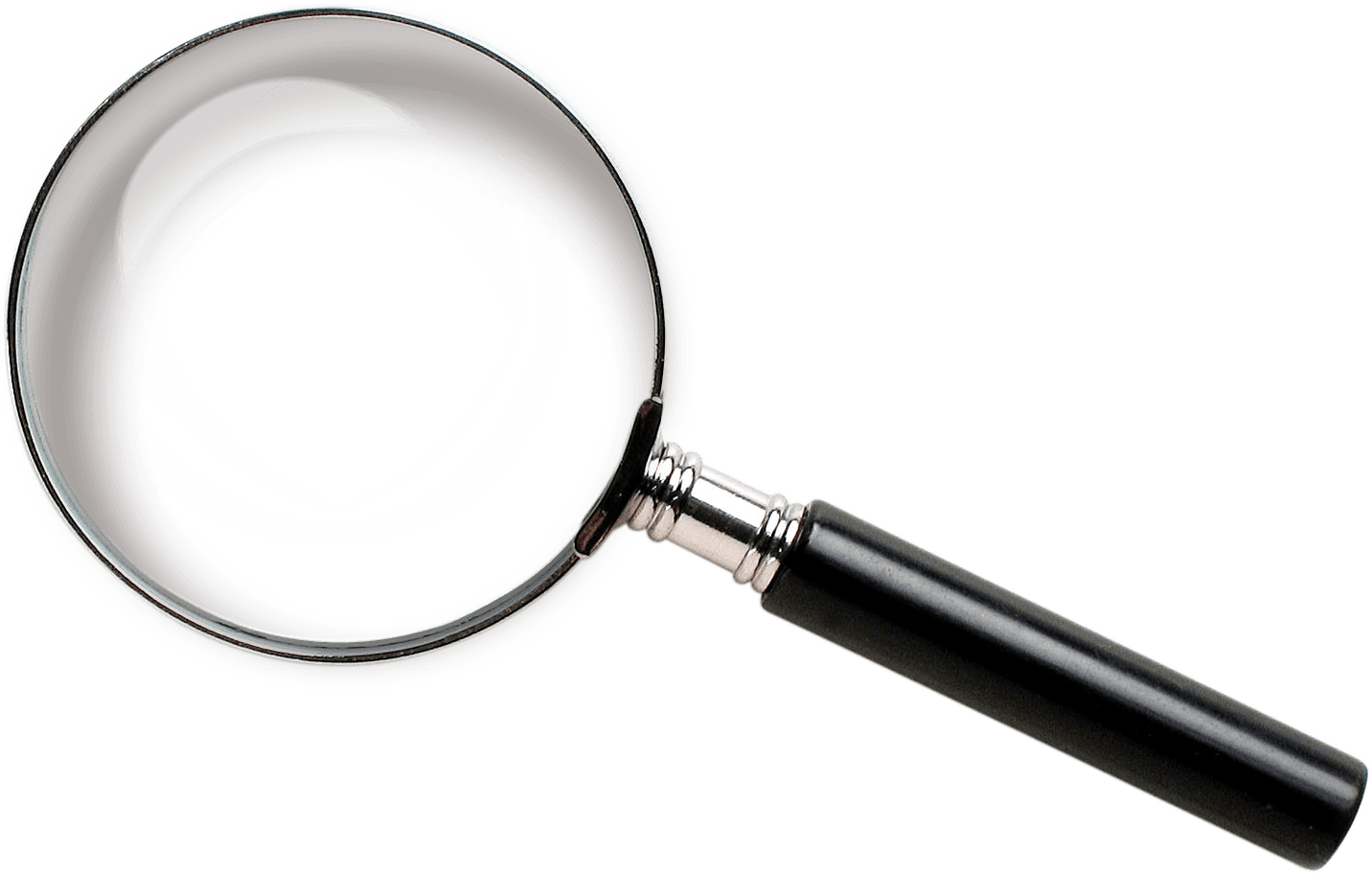 $2.2
BILLONES
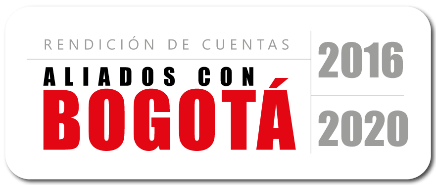 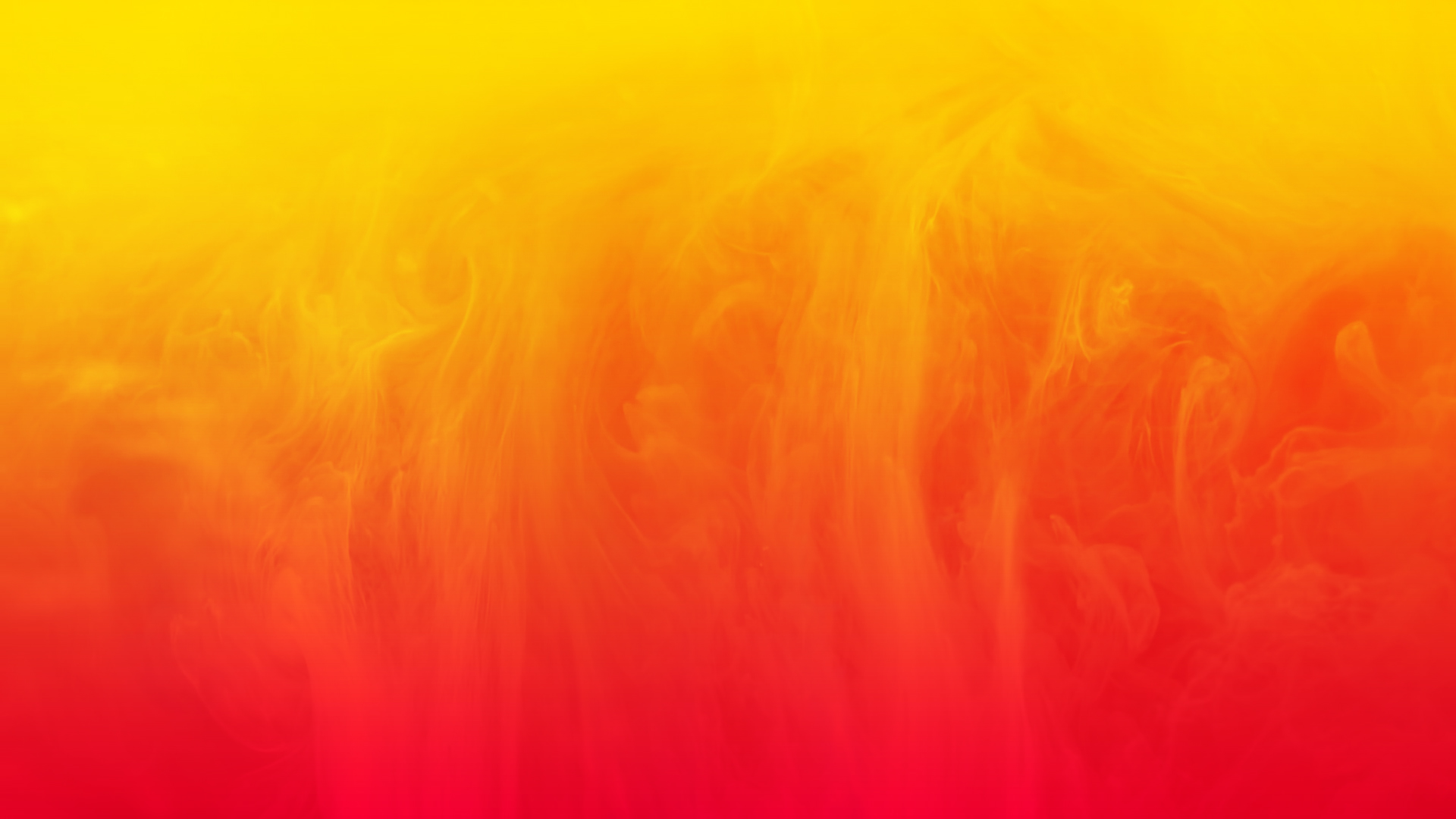 HALLAZGOS DE AUDITORÍA
TOTAL HALLAZGOS DE AUDITORÍA
ADMINISTRATIVOS:	11.616
PENALES:	         	260
DISCIPLINARIOS:	5.790
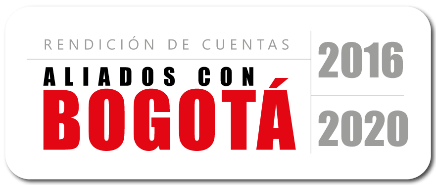 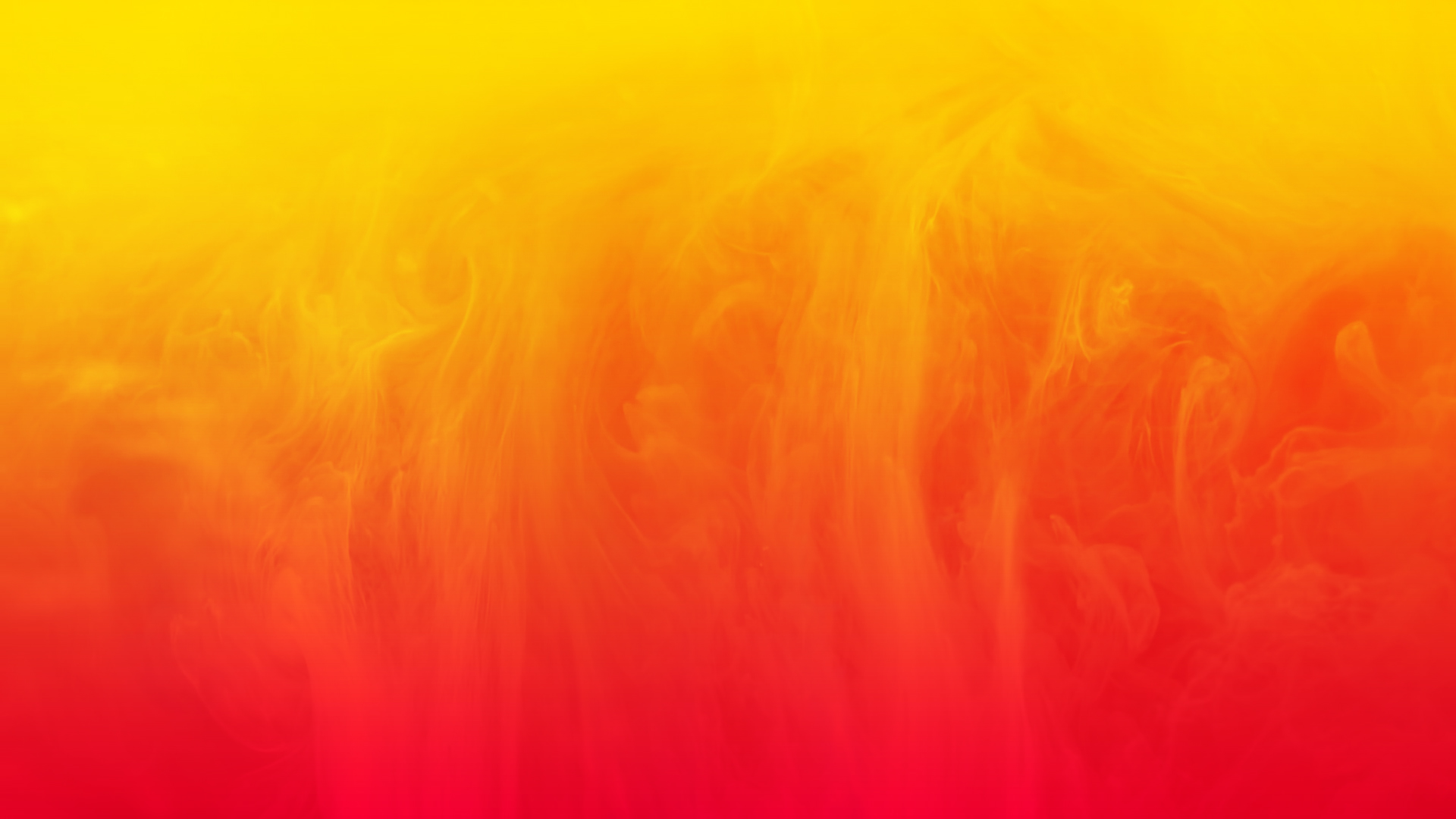 FENECIMIENTO DE LA CUENTA
La Contraloría de Bogotá, D.C. por mandato constitucional, tiene el deber de revisar y fenecer las cuentas que han de llevar los responsables del erario y determinar el grado de eficiencia, eficacia y economía con que hayan obrado, esta función se cumple mediante la práctica de las auditorías de regularidad.
AUDITORÍAS DE REGULARIDAD
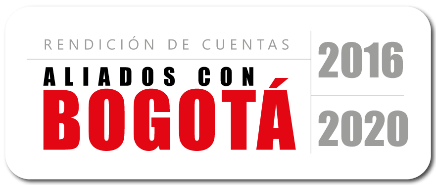 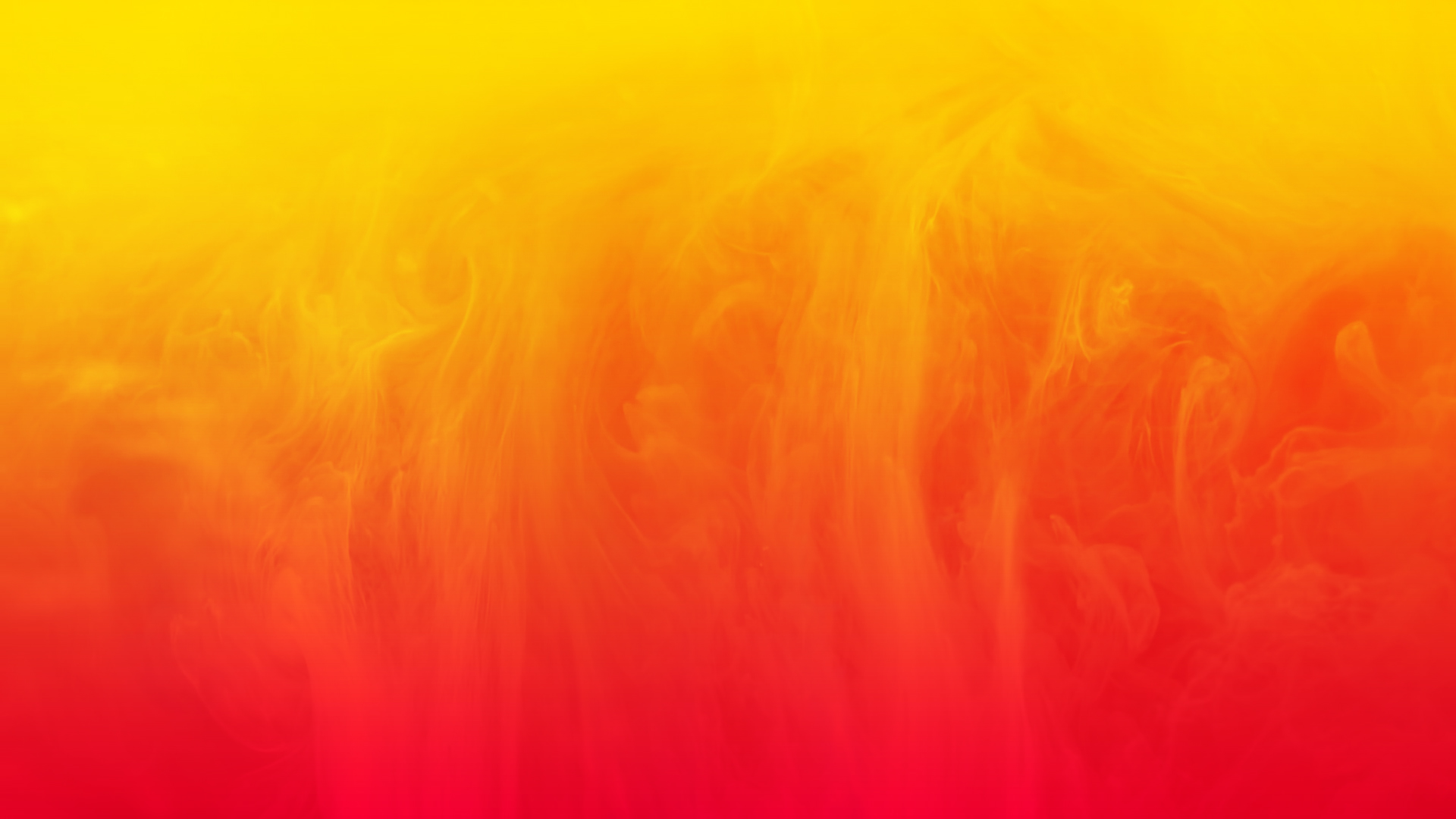 FENECIMIENTO DE LA CUENTA
SUJETOS DE CONTROL QUE NO SE LES HA FENECIDO LA CUENTA EN MÁS DE DOS DE LAS VIGENCIAS DE ANÁLISIS
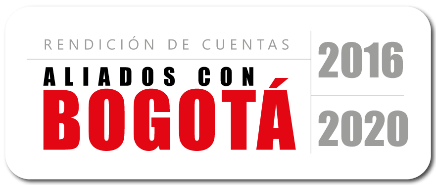 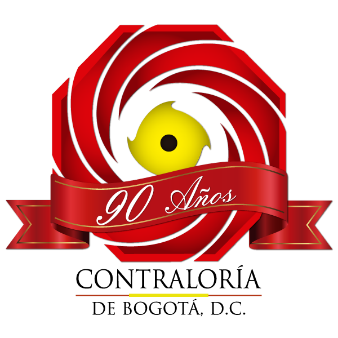 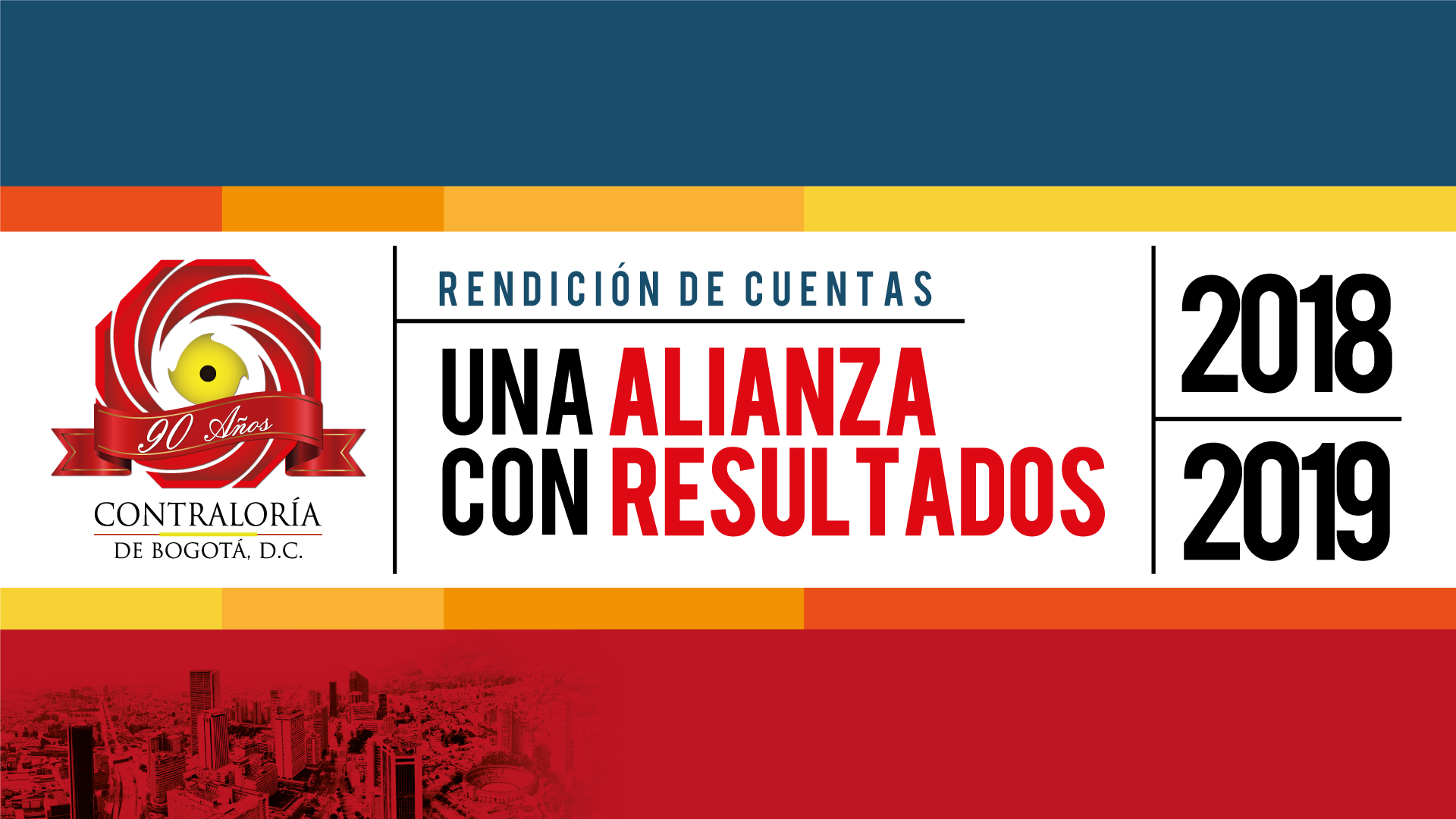 TEMAS DE IMPACTO
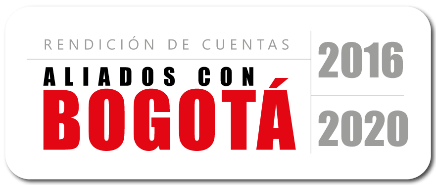 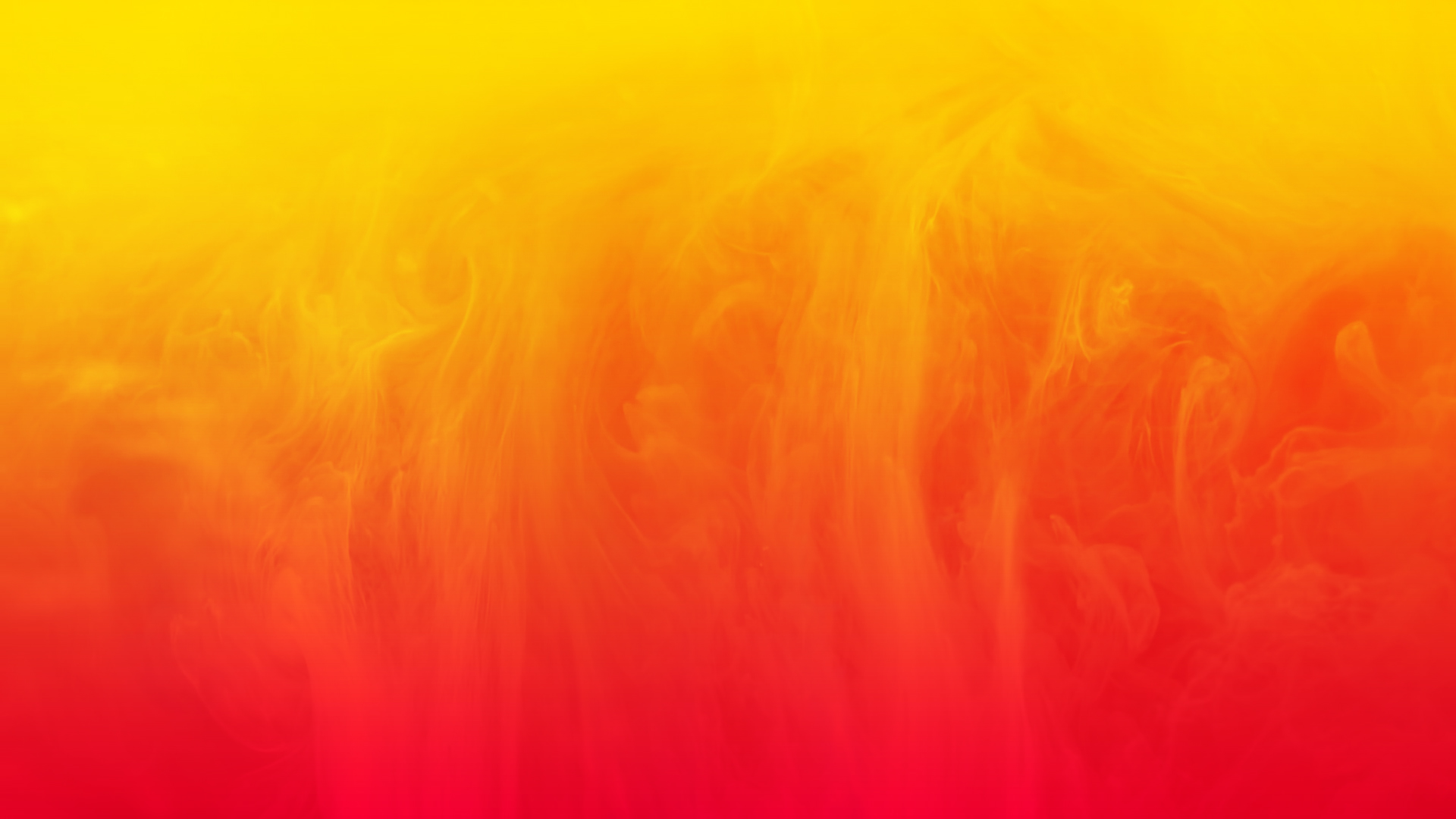 TEMAS DE IMPACTO
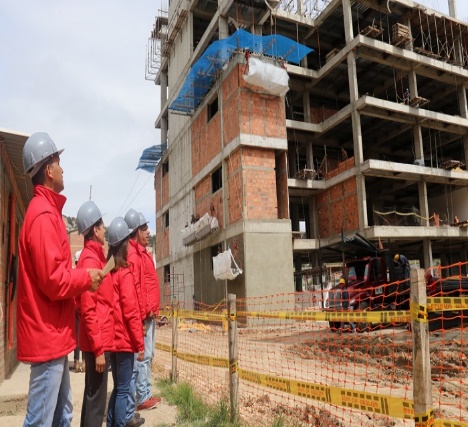 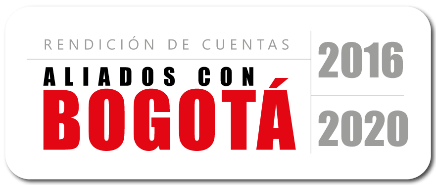 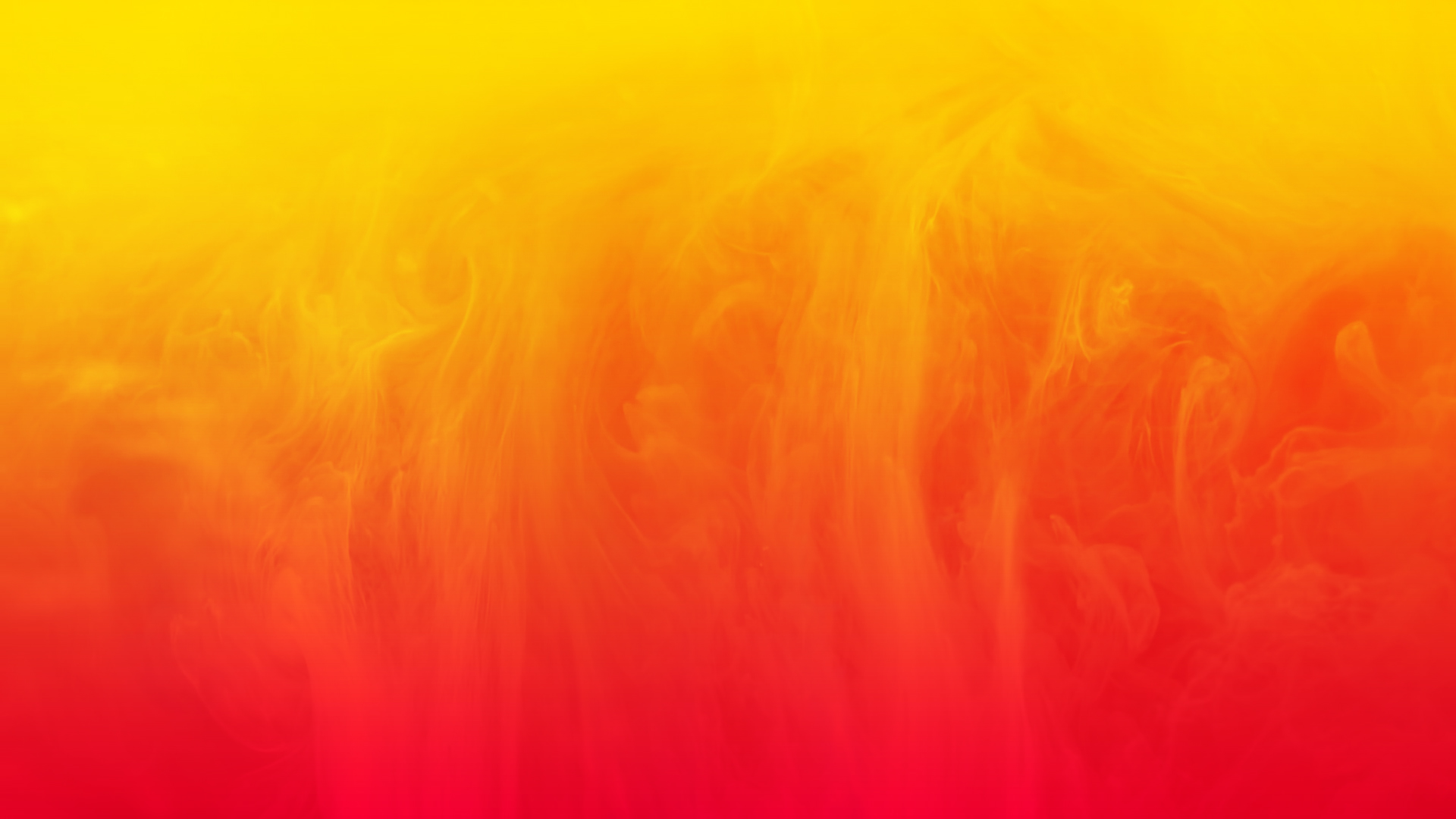 TEMAS DE IMPACTO
Universidad Distrital
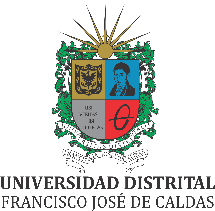 Universidad Distrital
Universidad Distrital
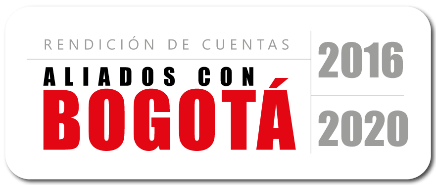 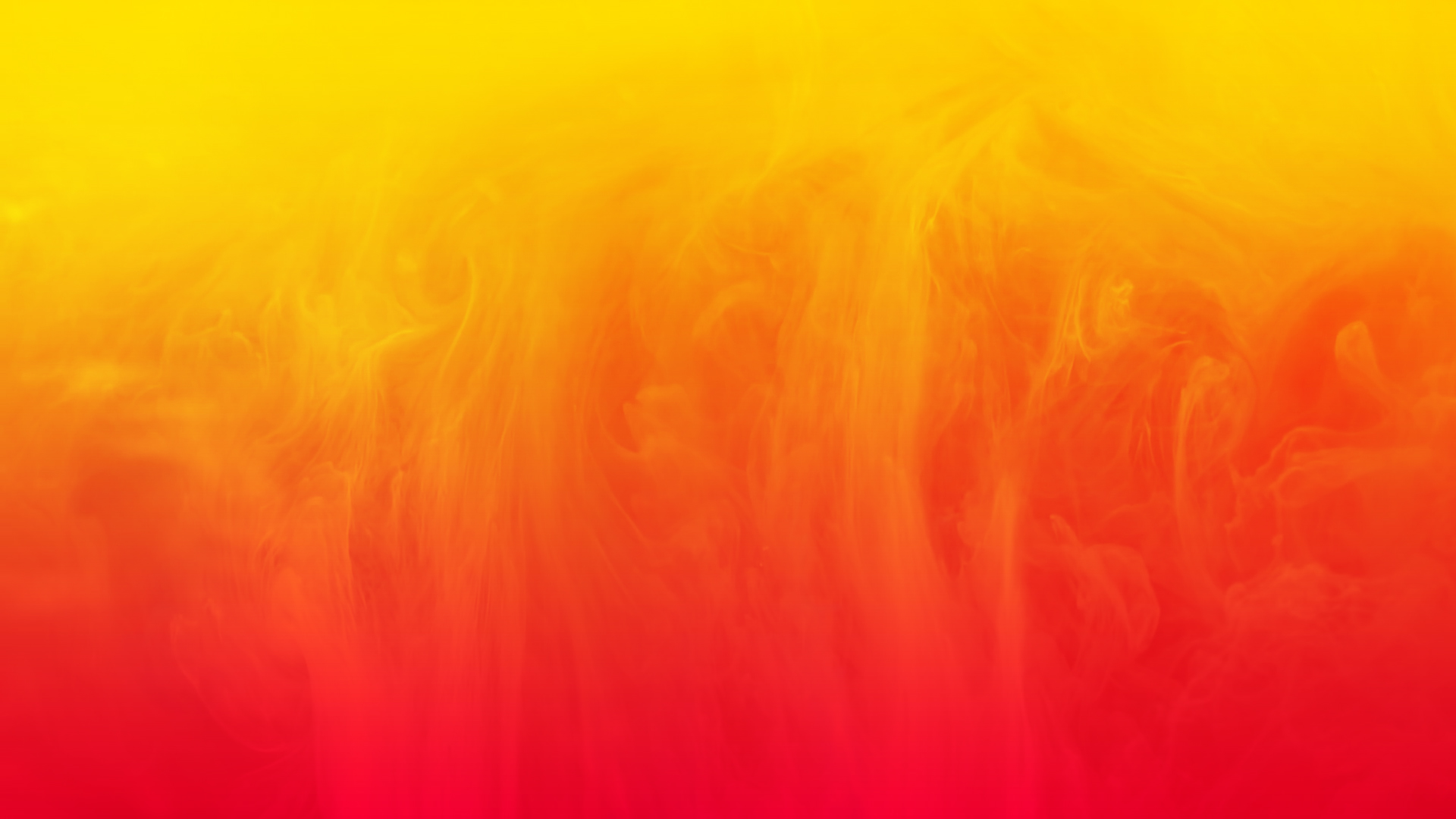 TEMAS DE IMPACTO
Secretaría Distrital de Seguridad, Convivencia  y Justicia
SISTEMA DE VIDEO VIGILANCIA 
EN BOGOTÁ 
Hallazgos fiscales por $1.289 millones
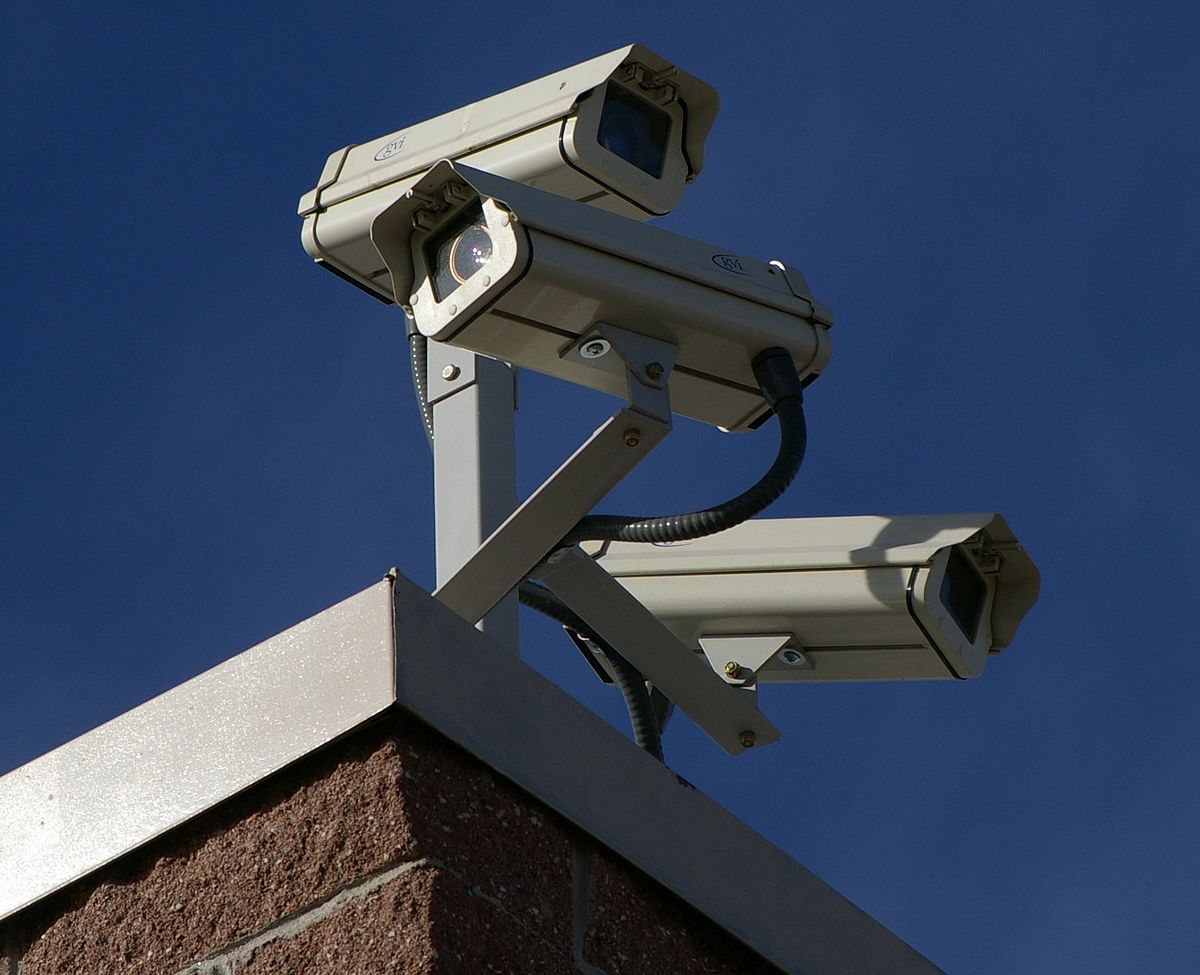 CONSTRUCCIÓN O ADECUACIÓN DE LA INFRAESTRUCTURA DE SEGURIDAD 
DE LA CIUDAD
Hallazgos fiscales por $1.710 millones
Secretaría Distrital de Seguridad, Convivencia  y Justicia
MANTENIMIENTO DEL PARQUE AUTOMOTOR BOMBEROS (UAECOB)              
 Hallazgos fiscales por $360 millones
Unidad Administrativa Especial Cuerpo Oficial de Bomberos
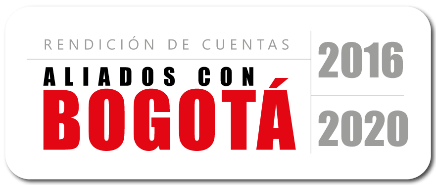 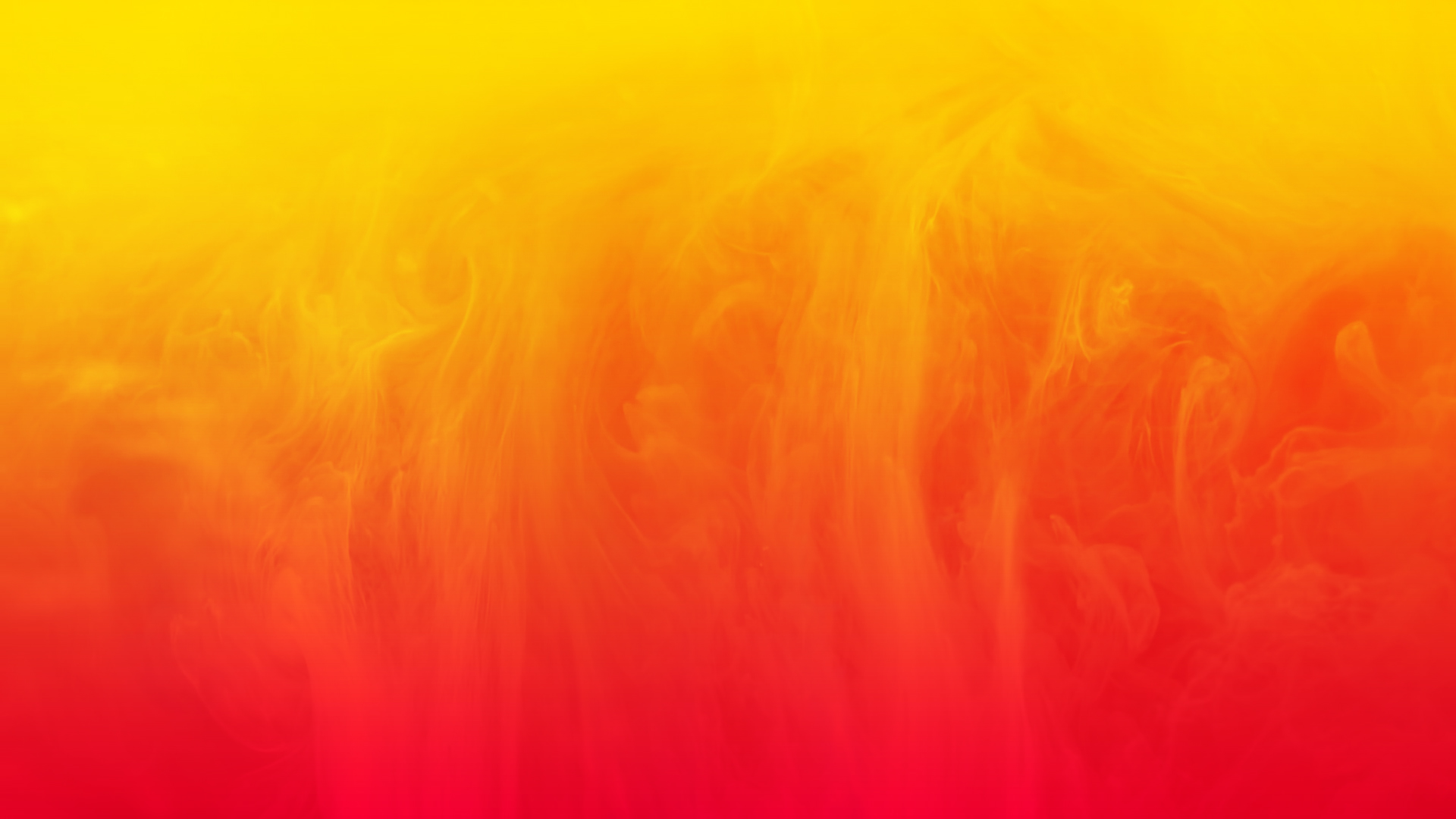 TEMAS DE IMPACTO
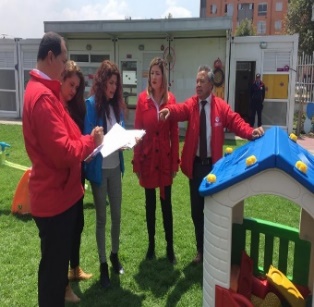 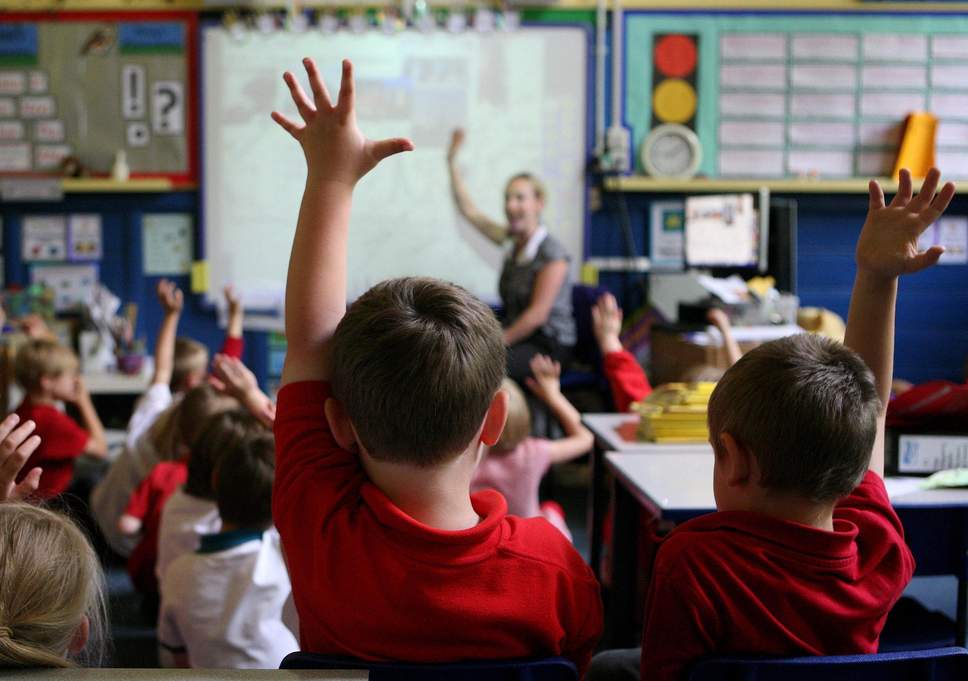 Secretaría Distrital de Integración Social
Secretaría Distrital de Integración Social
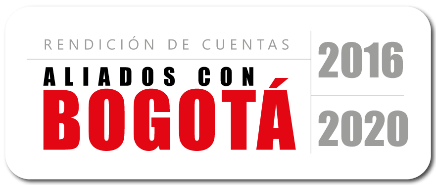 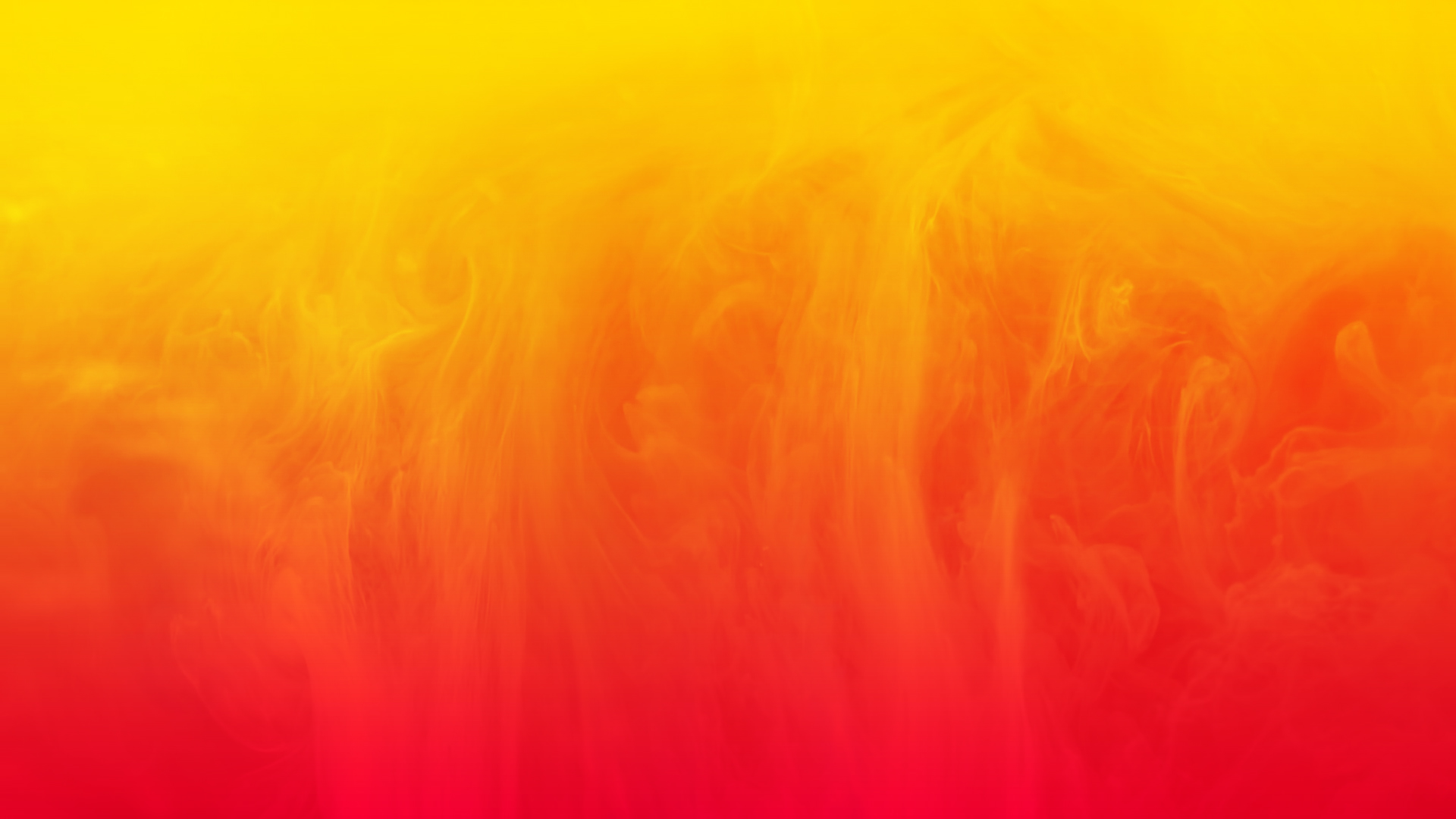 TEMAS DE IMPACTO
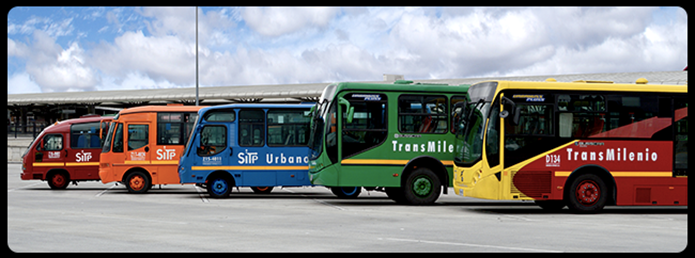 SISTEMA INTEGRADO DE TRANSPORTE PÚBLICO  (SITP) 
Pronunciamiento
TRANSMILENIO S.A - SECRETARÍA DE MOVILIDAD
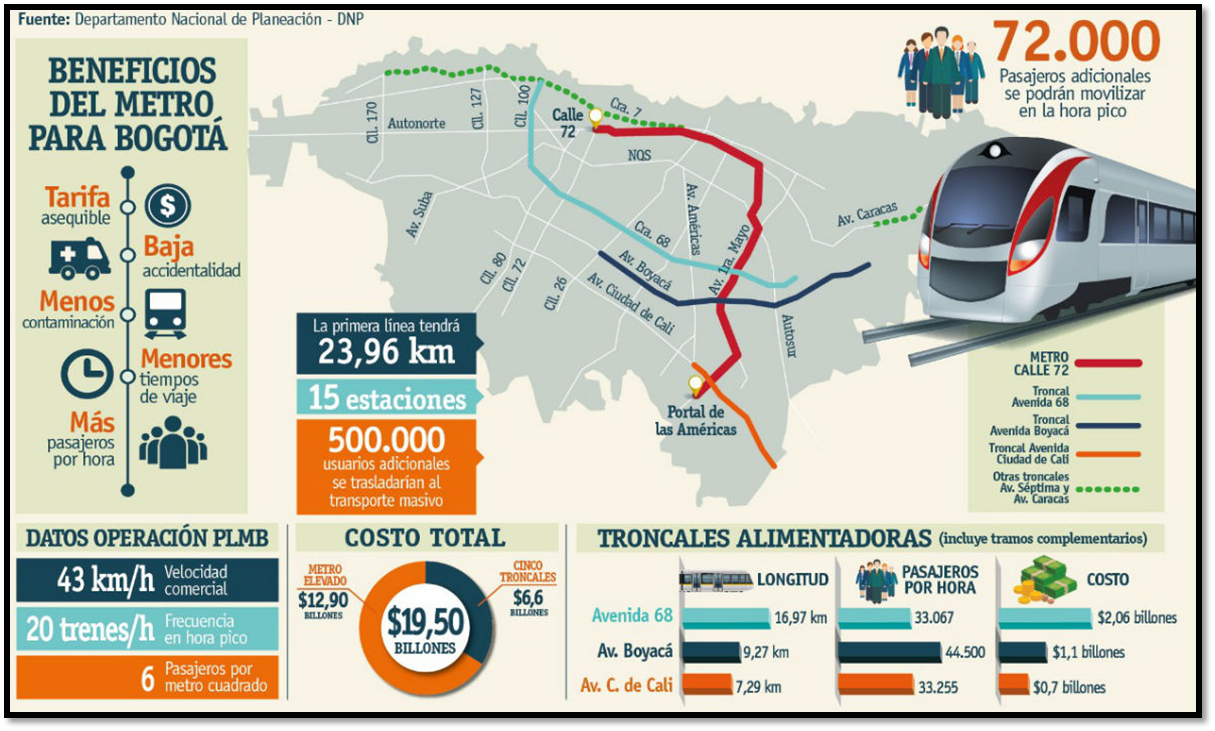 EMPRESA METRO DE BOGOTA S.A. (EMB)
Hallazgos fiscales por $1.005.7 millones

.
EMPRESA METRO DE BOGOTA S.A. (EMB)
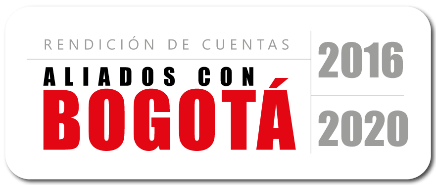 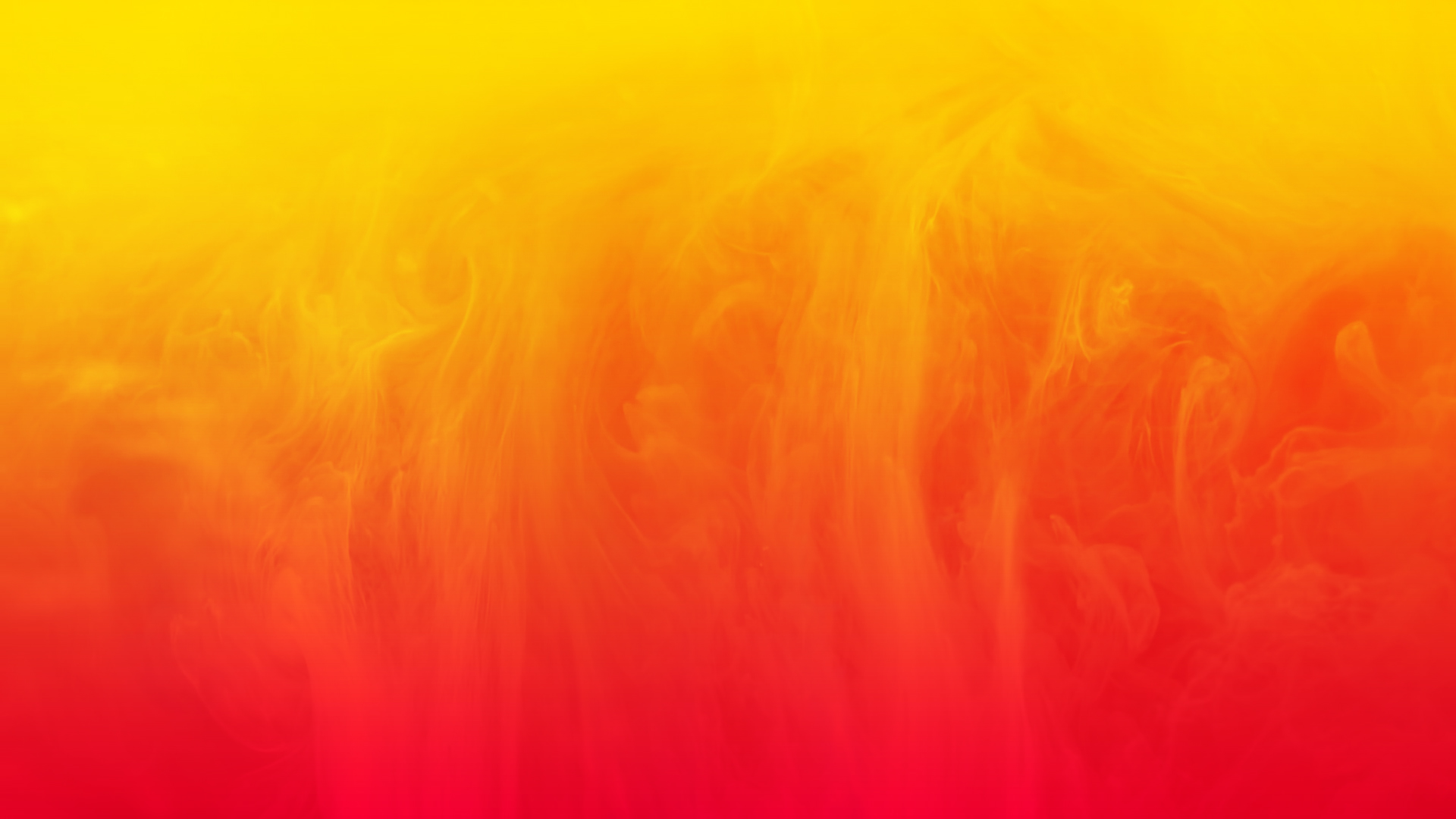 TEMAS DE IMPACTO
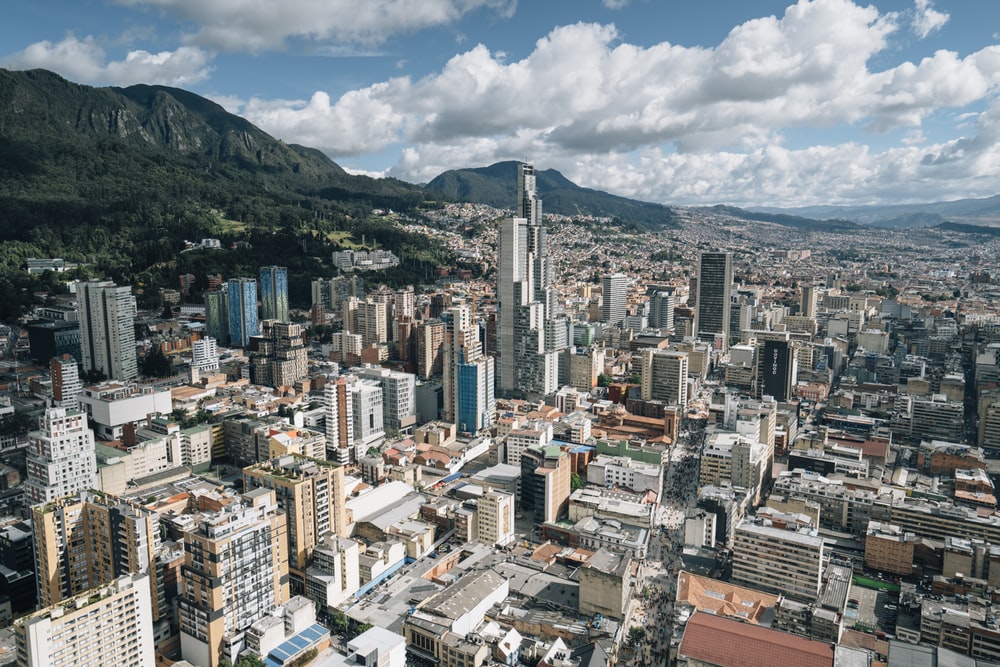 CÁLCULO DE CARGAS URBANÍSTICAS PARA LICENCIAS EXPEDIDAS EN VIRTUD DEL DECRETO DISTRITAL 562 DE 2014
Hallazgos fiscales por $37.151 millones
CURADORES URBANOS 1,2,3,4 Y 5
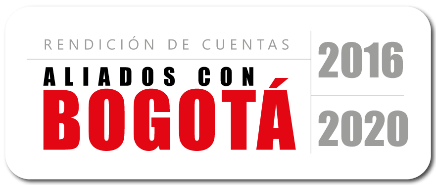 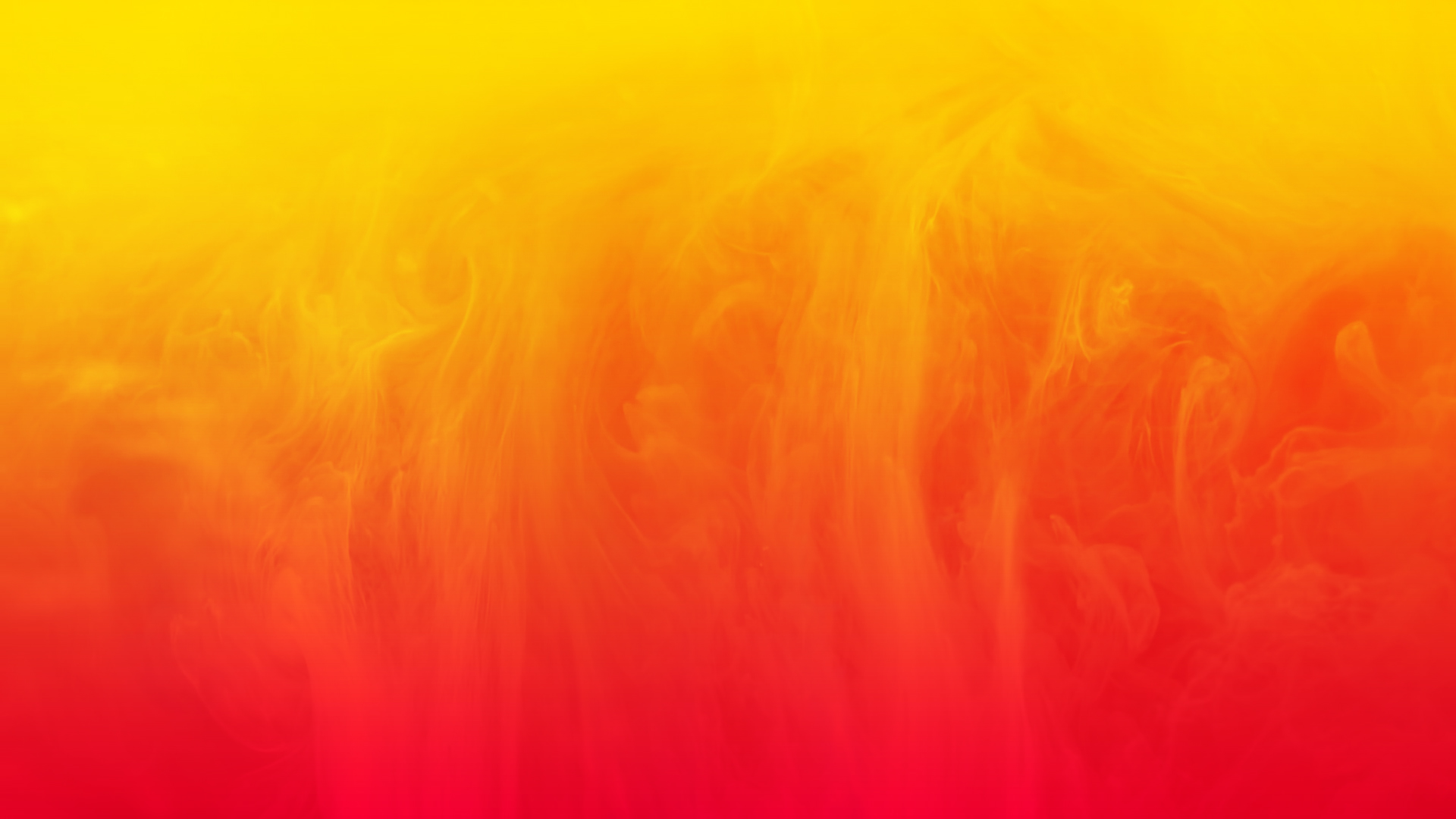 TEMAS DE IMPACTO
Recursos girados que no fueron invertidos para la optimización del tratamiento de la Planta de Lixiviados-Relleno Doña Juana.
Hallazgos fiscales por $3.261 millones
» Diseño, construcción y puesta en operación de un túnel, bajo la modalidad llave en mano, para el sistema de alcantarillado troncal Tunjuelo. Hallazgos fiscales por $39.757 millones

» Evaluación de los contratos complementarios que debió suscribir la EAAB ESP para la terminación del Interceptor Tunjuelo-Canoas.
Hallazgos fiscales por $242.721.9 millones
Unidad Administrativa Especial de Servicios Públicos (UAESP)
Empresa de Acueducto, Alcantarillado de Bogotá, EAB - E.S.P.
Trasportadora de Gas Internacional S.A. ESP.
» Donaciones que corresponden al 76.25% de la participación del Distrito a la Fundación Grupo de Energía de Bogotá. Hallazgos fiscales por $1.830 millones

» Pago por concepto de intereses por obligaciones financieras contraídas por IELAH y asumidas por TGI S.A. ESP con ocasión de la fusión. 
Hallazgos fiscales por $19.167 millones
»Pago de TGI del Laudo Arbitral en contra de Contugas S.A.C. 
Hallazgos fiscales por $70.224 millones
Grupo Energía de Bogotá S.A. E.S.P. GEB S.A. E.S.P.
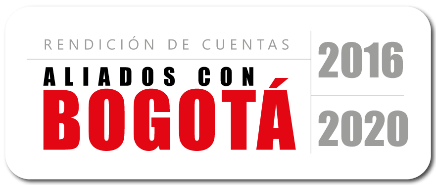 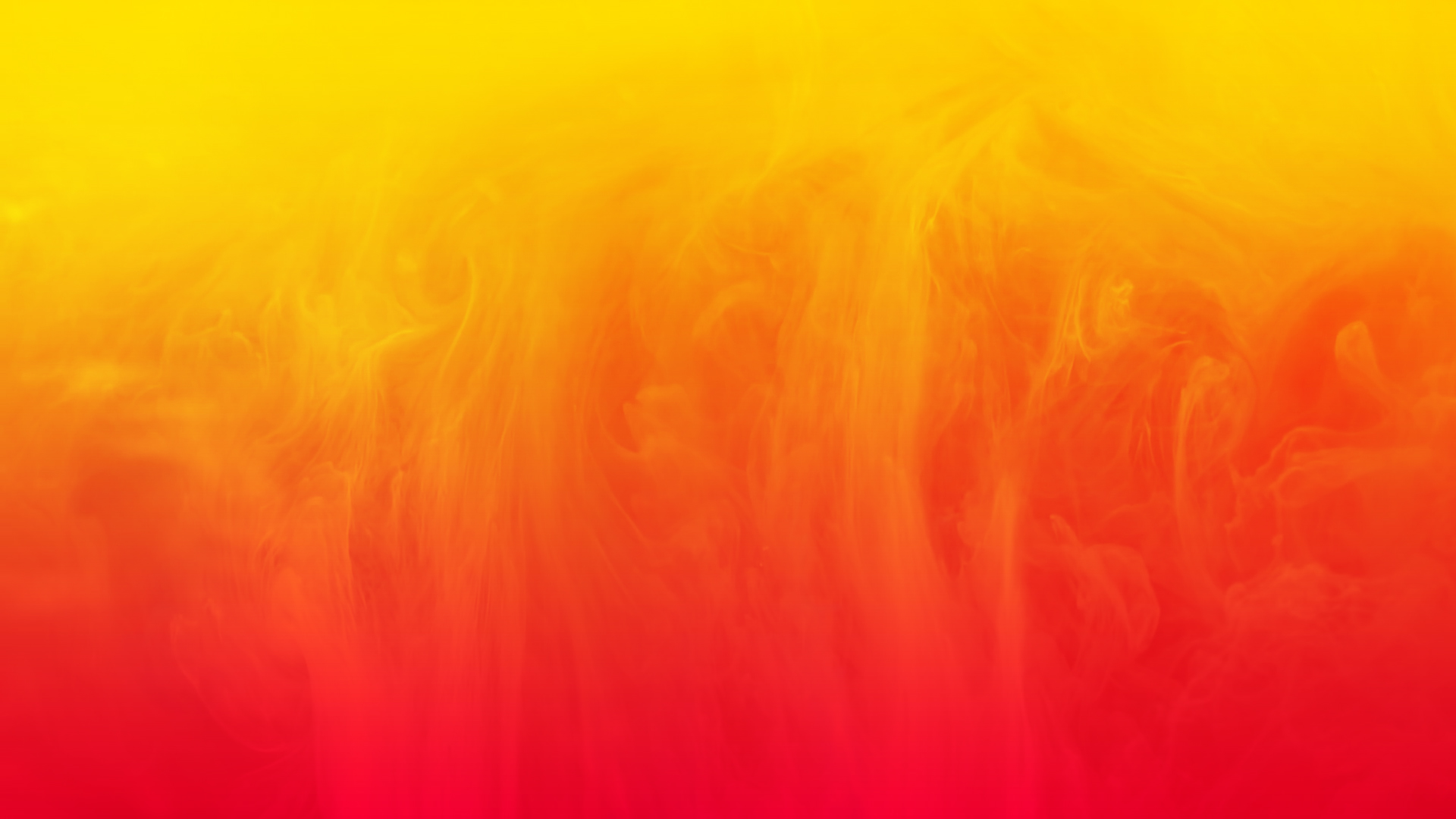 TEMAS DE IMPACTO
Empresa de Telecomunicaciones de Bogotá S.A.  E.S.P. -ETB
Transversal UAESP-CODENSA
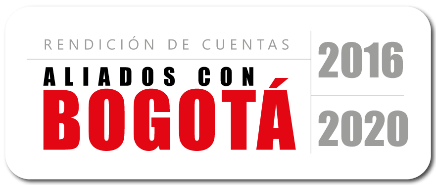 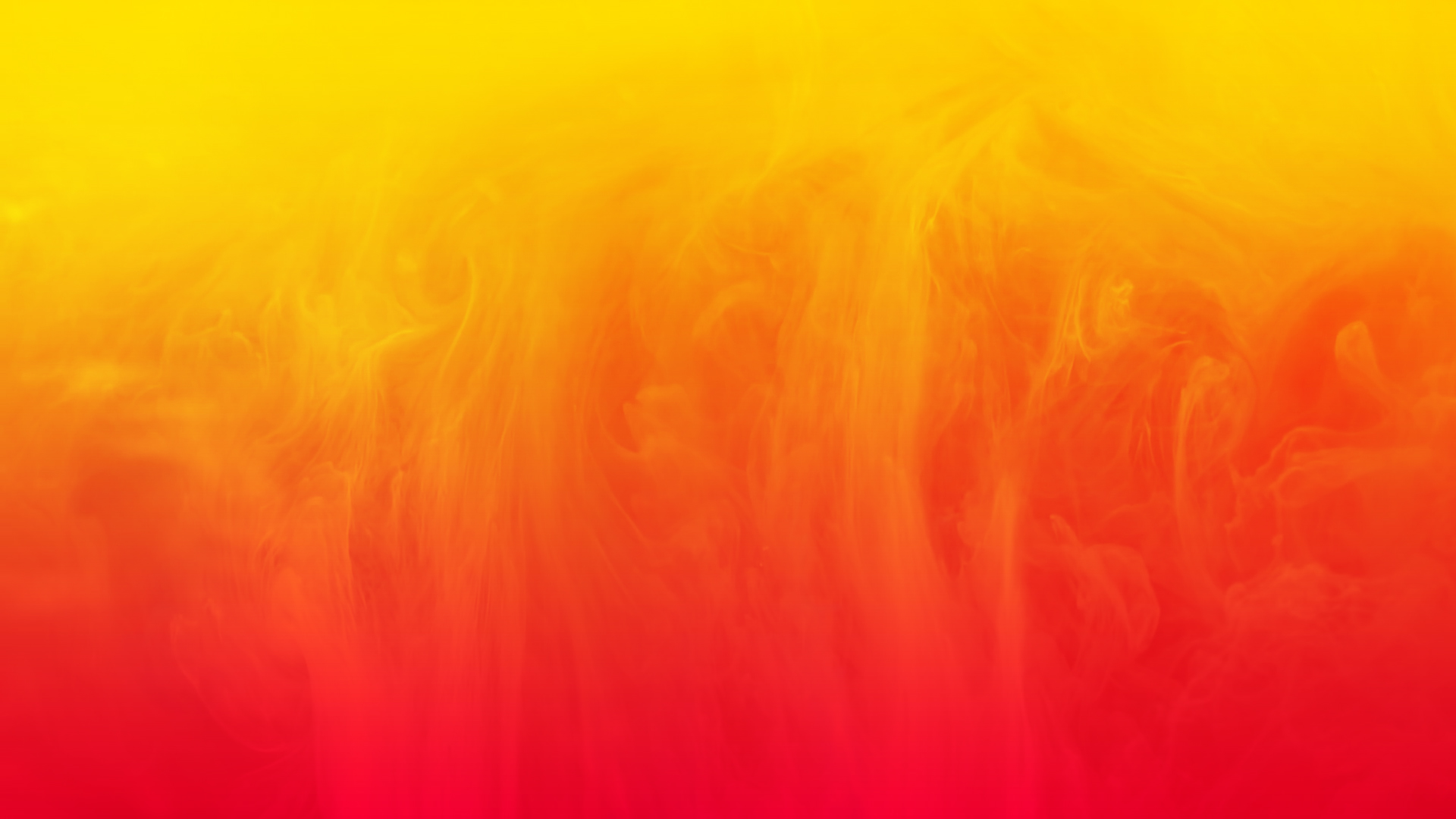 TEMAS DE IMPACTO
» Pronunciamiento sobre índices de casos de personas quemadas por pólvora, se advierte la necesidad de continuar con las campañas de educación y prevención  de quemaduras por pólvora, evitando que este flagelo afecte a nuestra población infantil y genere los ya conocidos daños sociales y morales de otros años.

» Pronunciamiento relacionado con la atención en salud  a los migrantes venezolanos en el Distrito Capital; se advierte sobre el impacto que ha tenido en la red pública hospitalaria y la atención a esta población.
Secretaría Distrital de Salud (SDS)
Pérdidas acumuladas y reducción del valor nominal de la acción afectando el capital suscrito y pagado y el resultado  del ejercicio, y ocasionando una disminución de los aportes de cada uno de los socios. 
Hallazgos fiscales por $12.647 millones
Capital Salud EPS
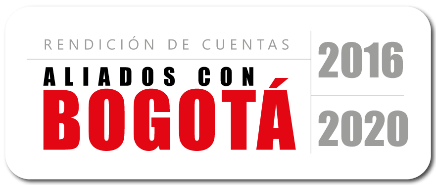 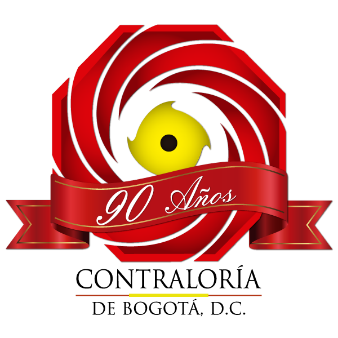 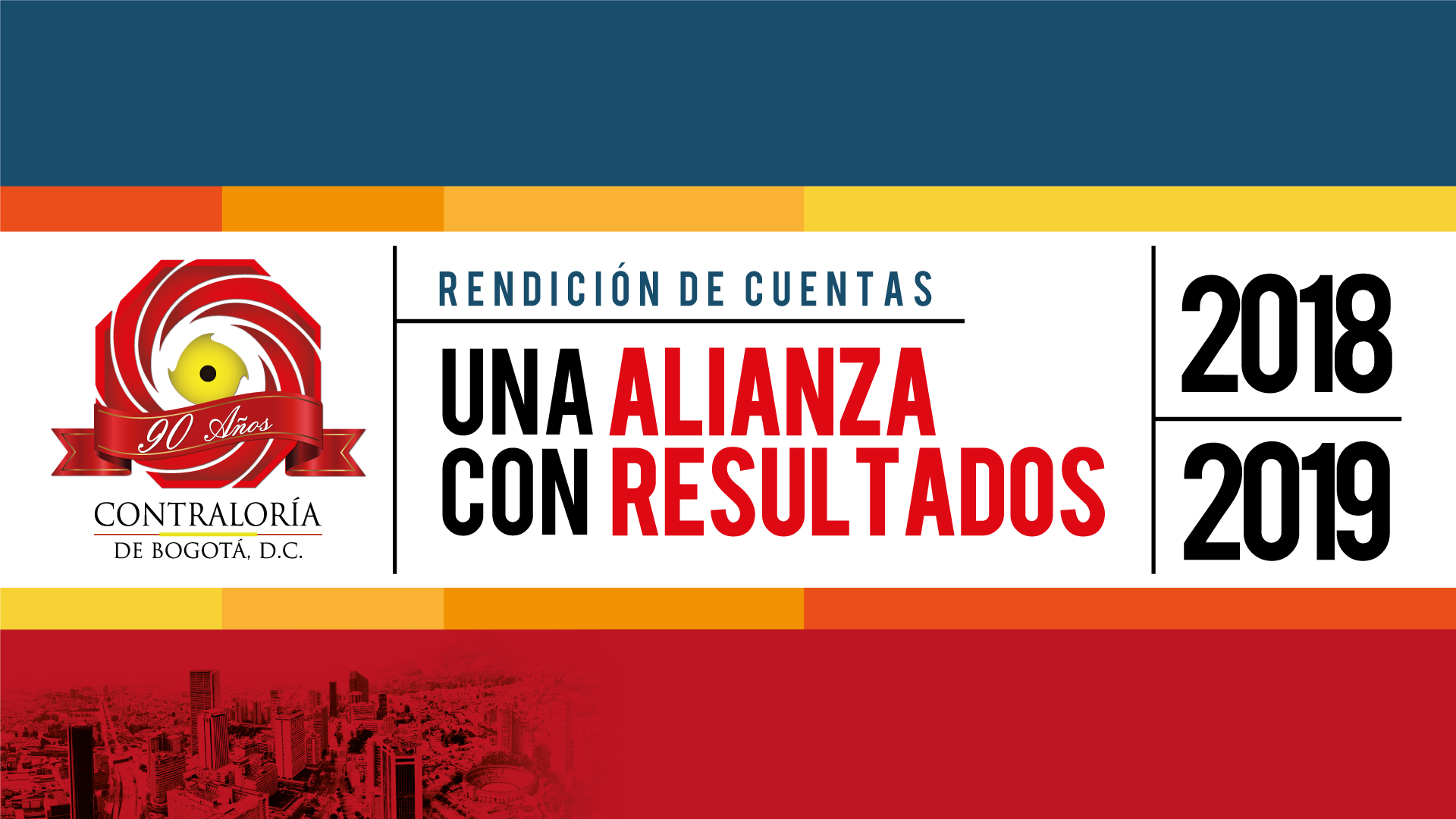 INDAGACIONES PRELIMINARES
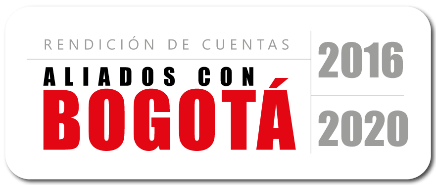 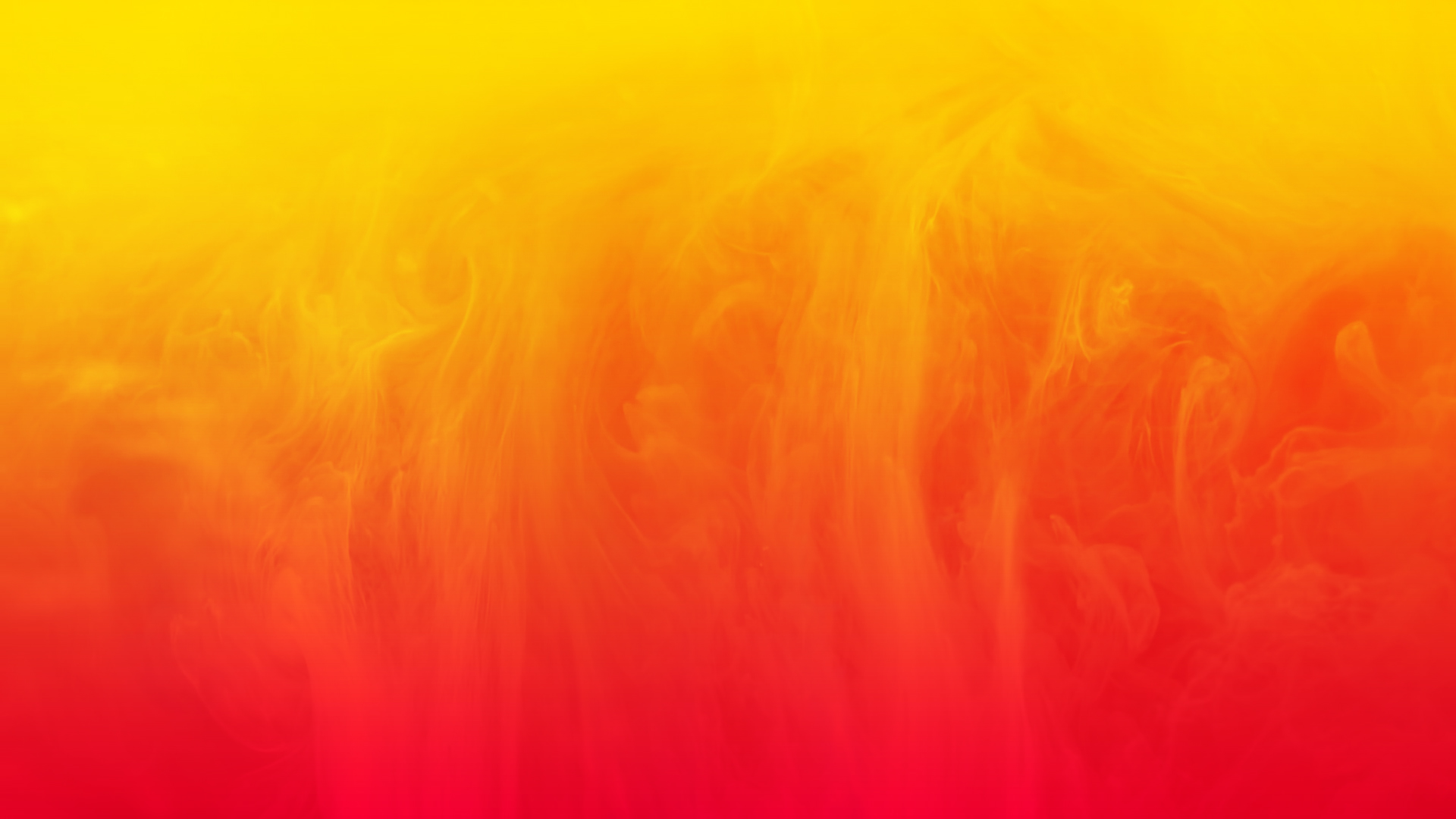 INDAGACIONES PRELIMINARES
INDAGACIONES PRELIMINARES 
2016 -  2019
Total Indagaciones trasladadas a Responsabilidad Fiscal :  31

 $224.692,5
Millones
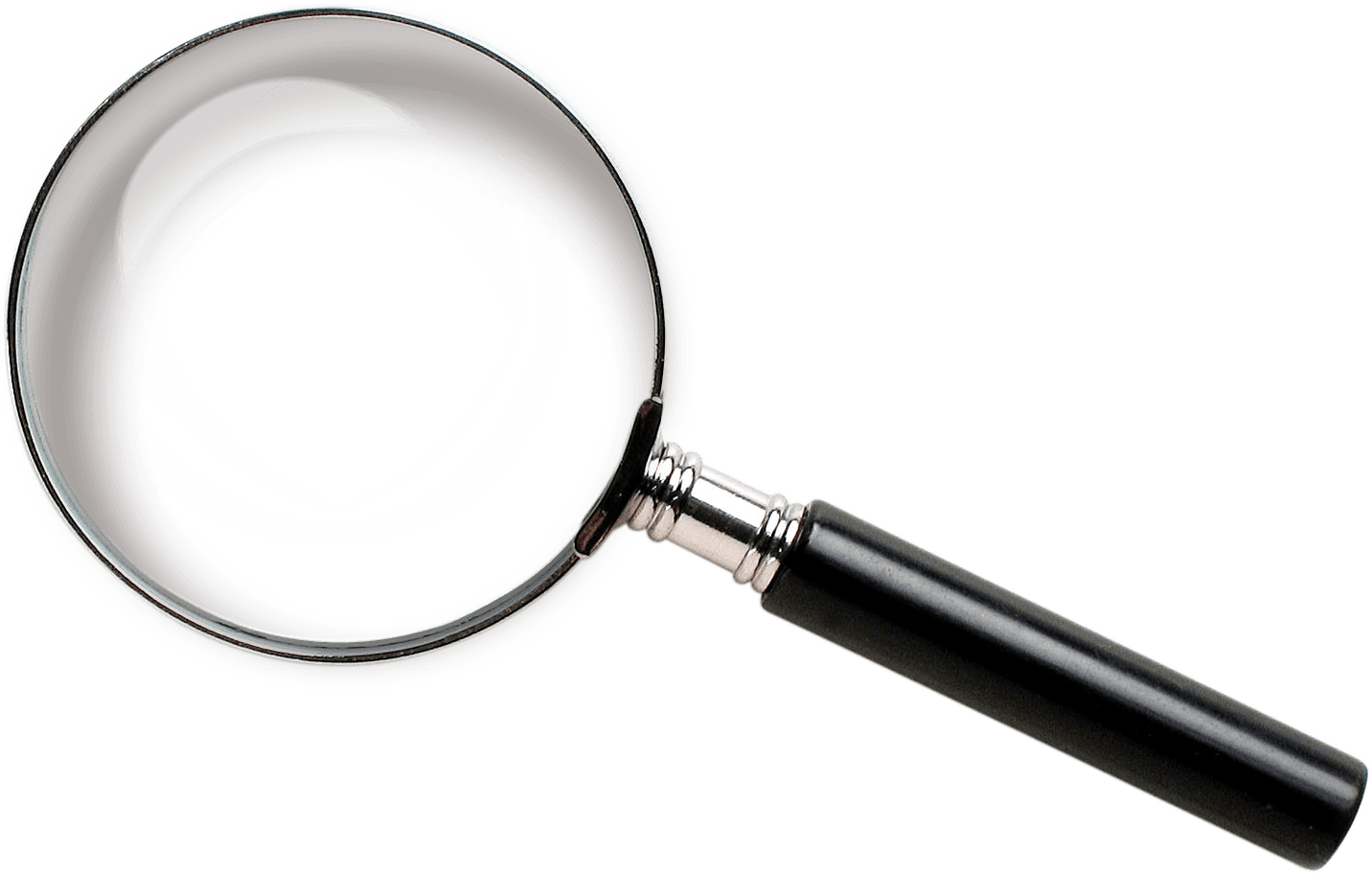 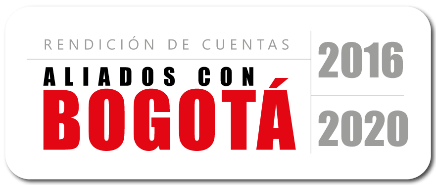 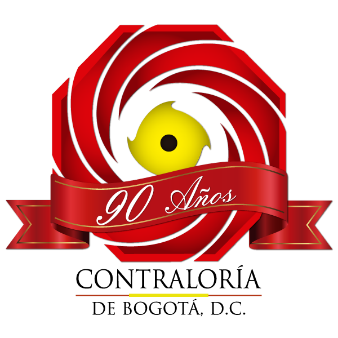 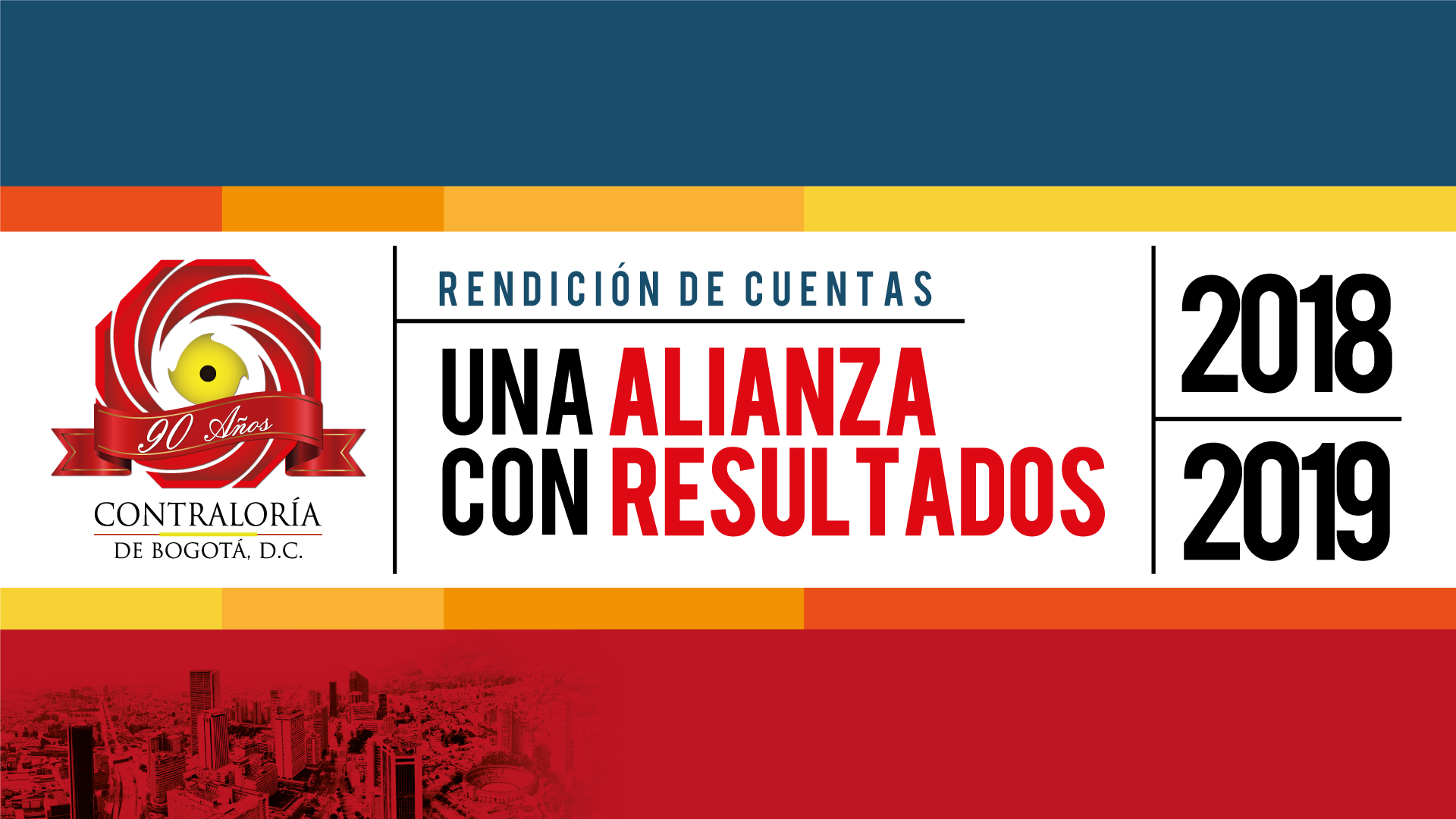 OBJETIVOS DE DESARROLLO SOSTENIBLE
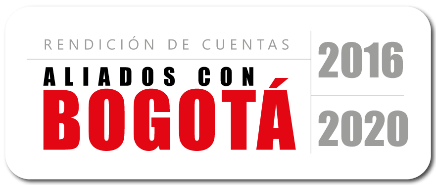 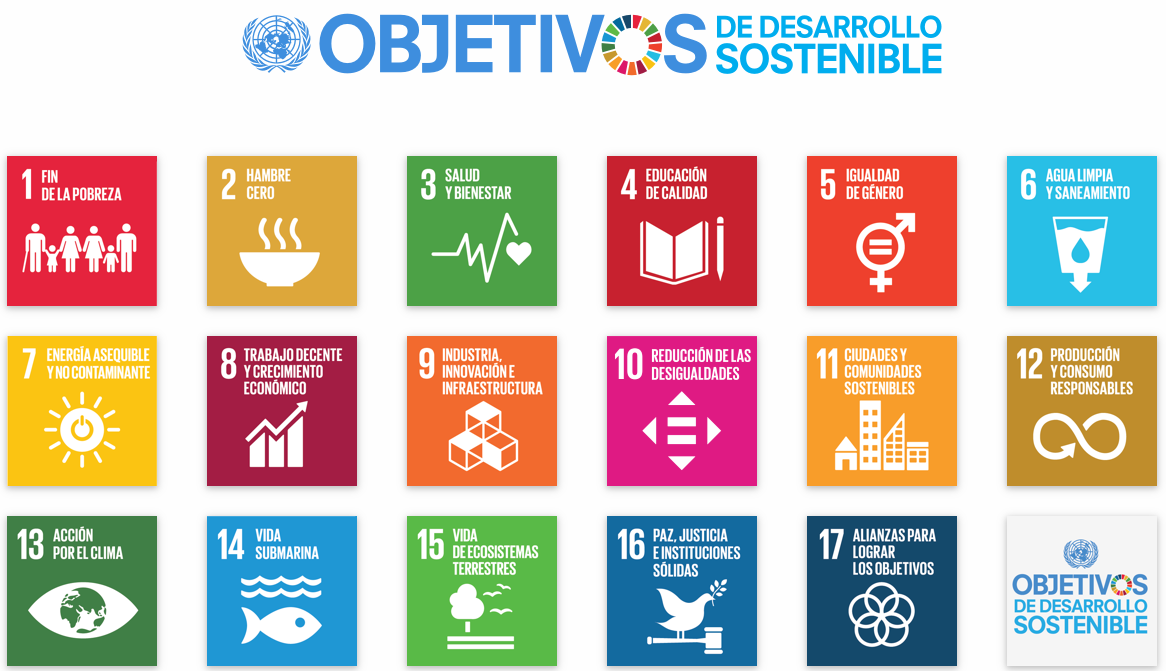 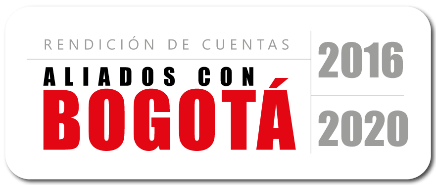 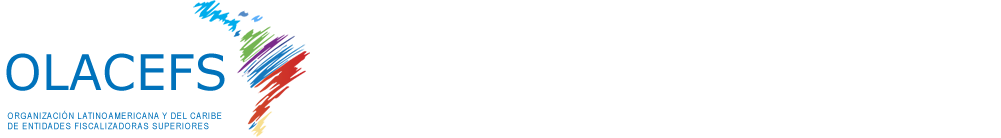 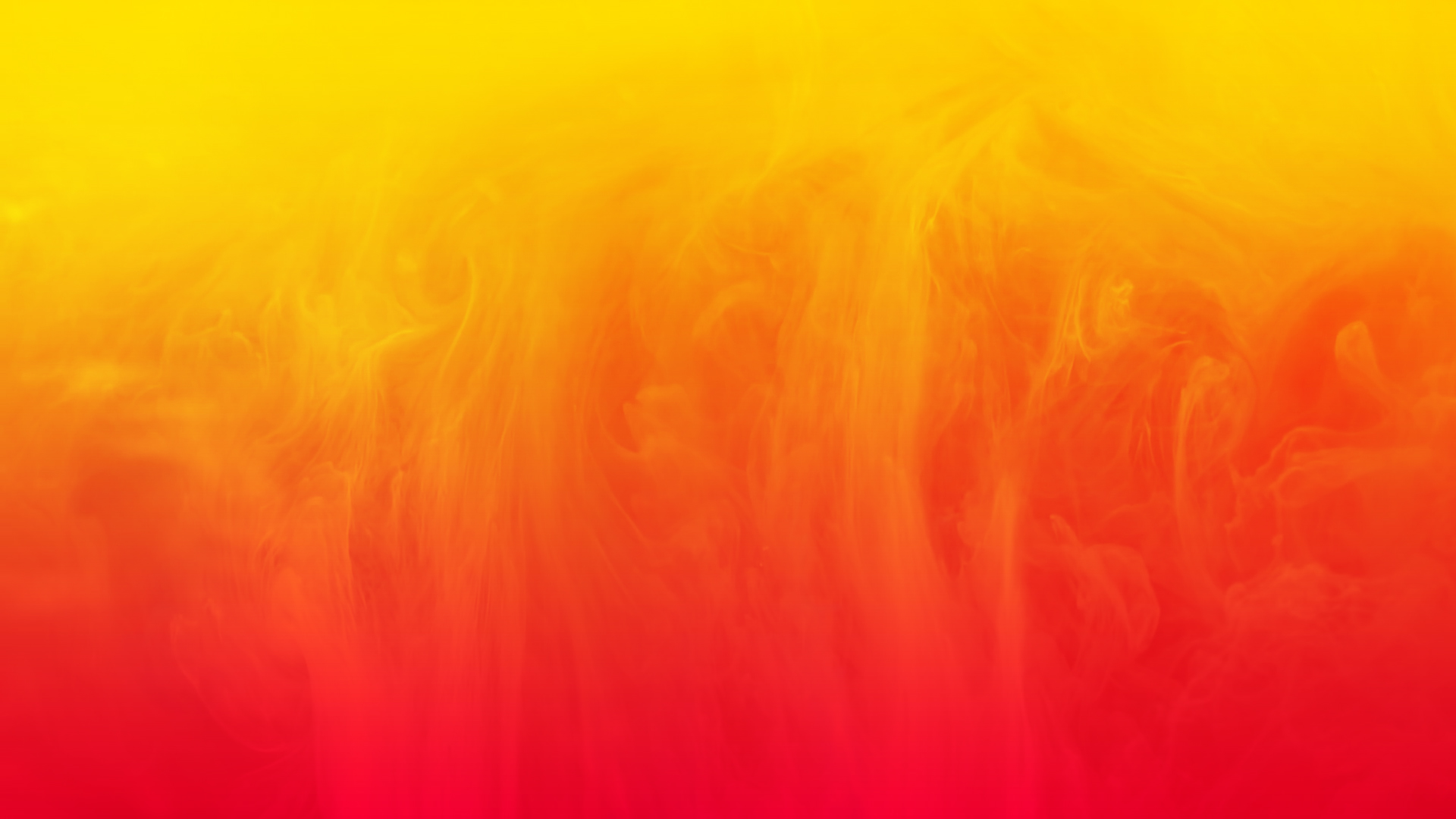 2018 Auditoría de Desempeño Coordinada ODS 5: “Igualdad de Género”
METAS ODS 5
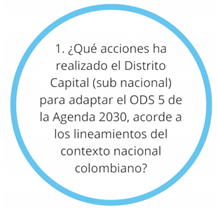 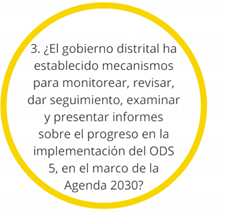 1
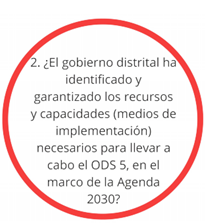 *Auditoría orientada por 3 preguntas identificadas como objetivos de auditoría.
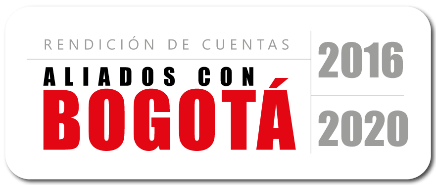 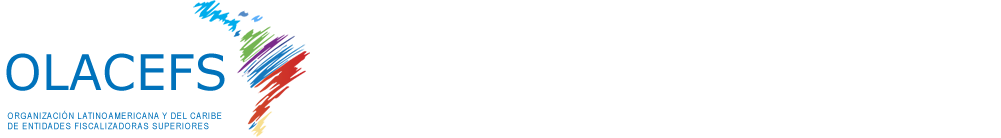 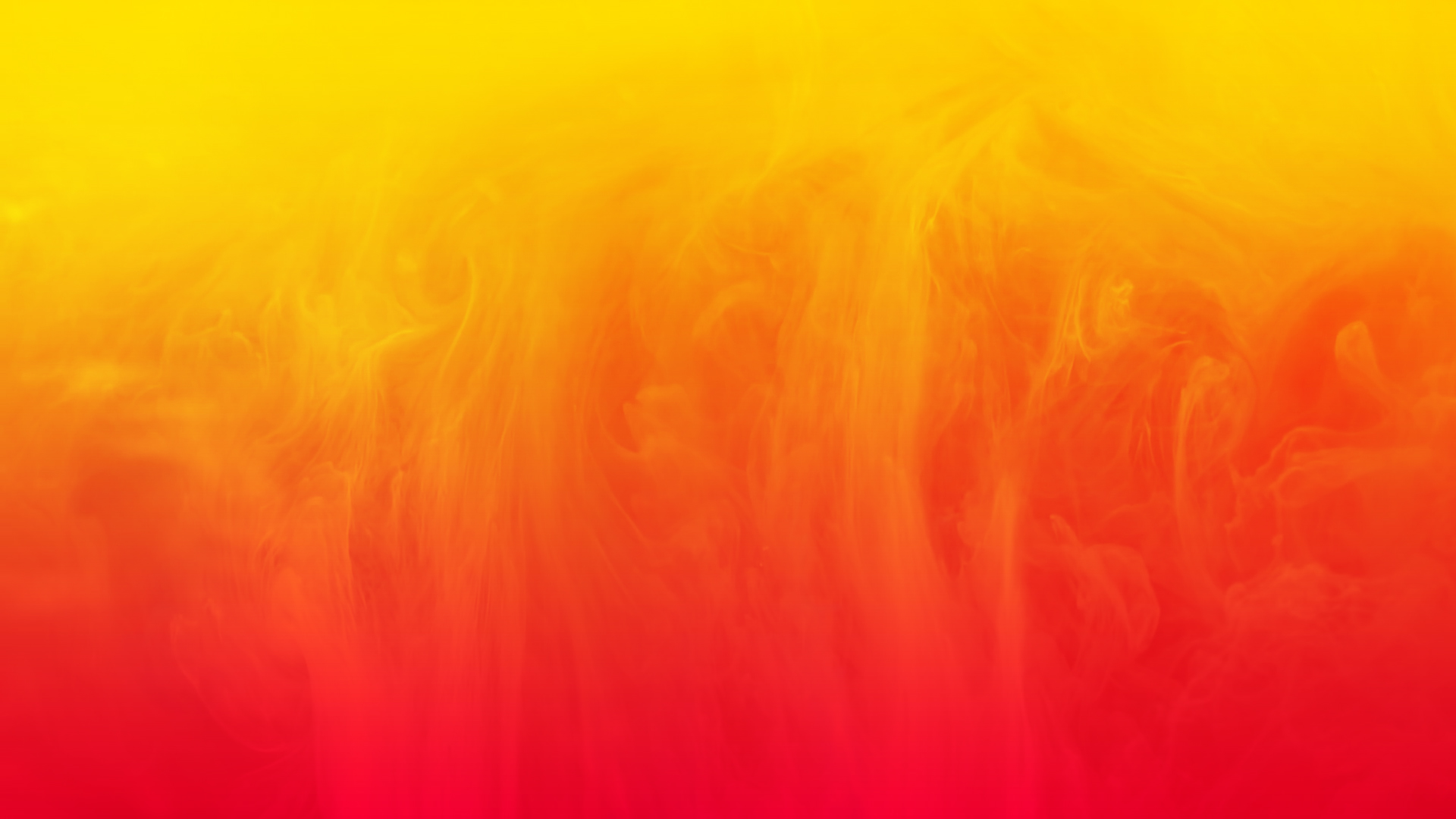 2018 Auditoría de Desempeño Coordinada ODS 5: 
“Igualdad de Género”
HALLAZGOS DE AUDITORÍA
1
2
3
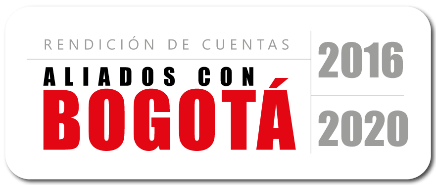 Objetivo 1 – Determinar y evaluar los proyectos de inversión y las acciones que ha implementado el Distrito Capital, para aportar al ODS 1 de la Agenda 2030.
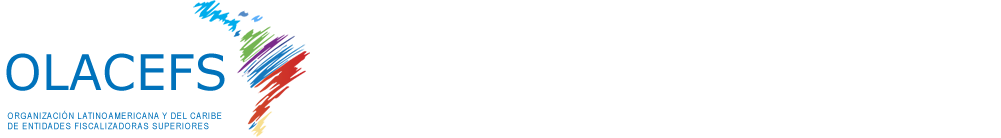 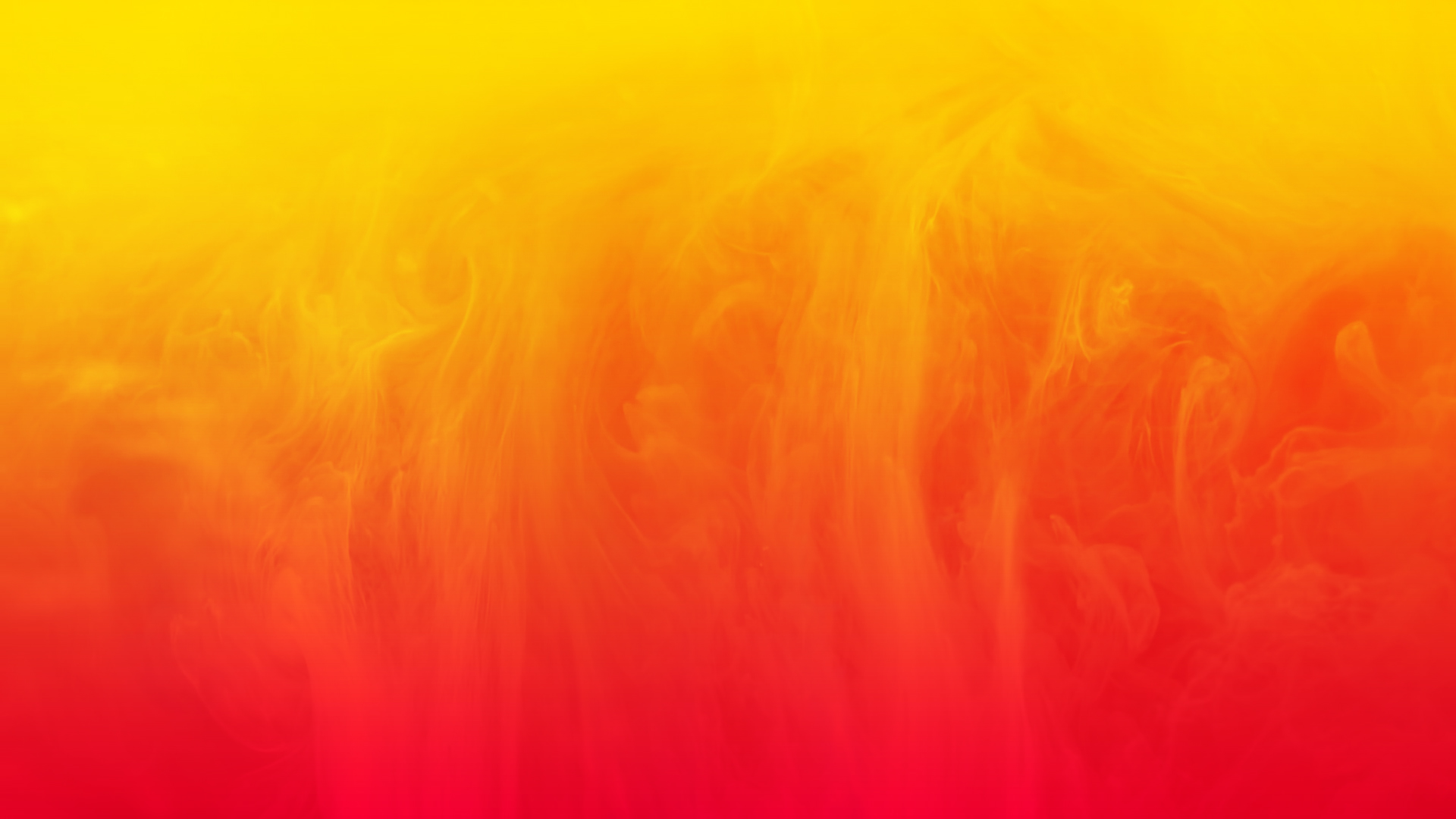 2019 Auditoría de Desempeño Coordinada ODS 1: “Fin de la Pobreza” EN BOGOTÁ
HALLAZGOS NIVEL DISTRITAL
Objetivo Específicos
Objetivo 2 - Establecer si el Distrito Capital ha identificado y garantizado los recursos y capacidades (medios de implementación) necesarios para llevar a cabo el ODS 1, en el marco de la Agenda 2030.
1
Diferencias e incoherencias en la identificación de los Programas asociados al ODS 1 entre el PDDBMPT y los diferentes reportes realizados por los sujetos de control evaluados.
2
Objetivo 3 - Evaluar si el Distrito Capital ha establecido mecanismos para dar seguimiento, examinar y presentar informes sobre el progreso en la implementación del ODS 1, en el marco de la Agenda 2030.
El Distrito Capital no identificó los recursos para la implementación del ODS 1.
3
Ausencia de mecanismos de monitoreo y seguimiento de la implementación del ODS 1.
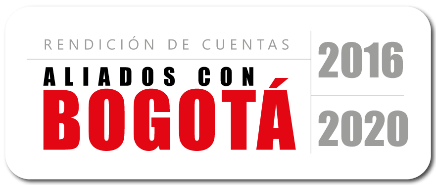 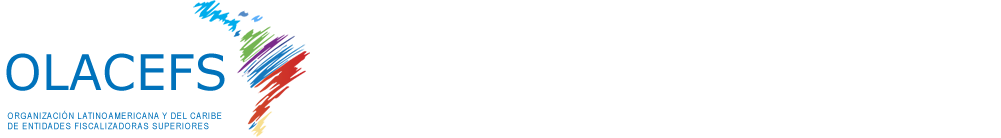 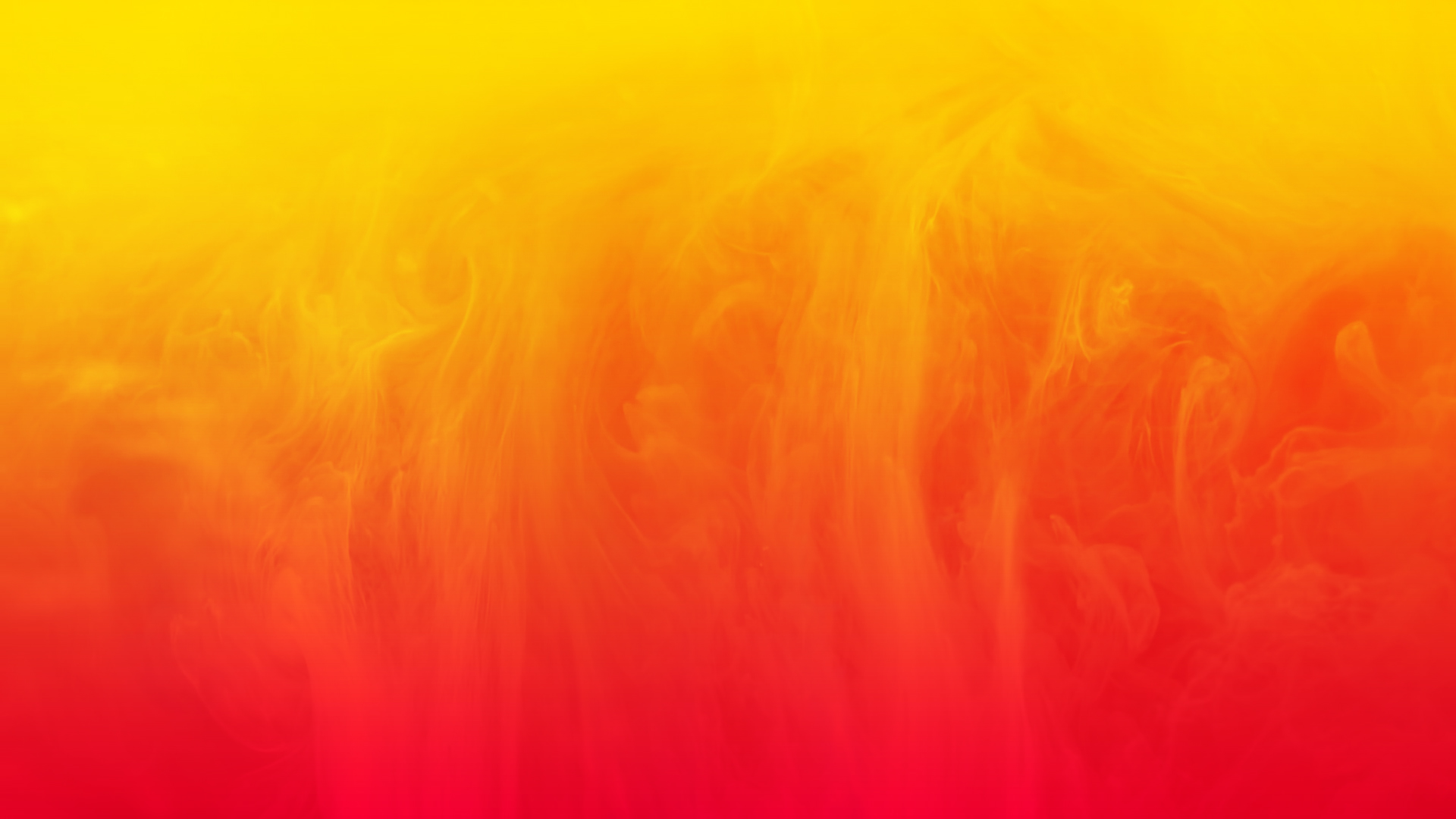 2019 Auditoría de Desempeño Coordinada ODS 1: “Fin de la Pobreza” EN BOGOTÁ
HALLAZGOS NIVEL LOCAL
1
2
3
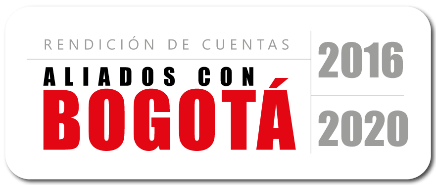 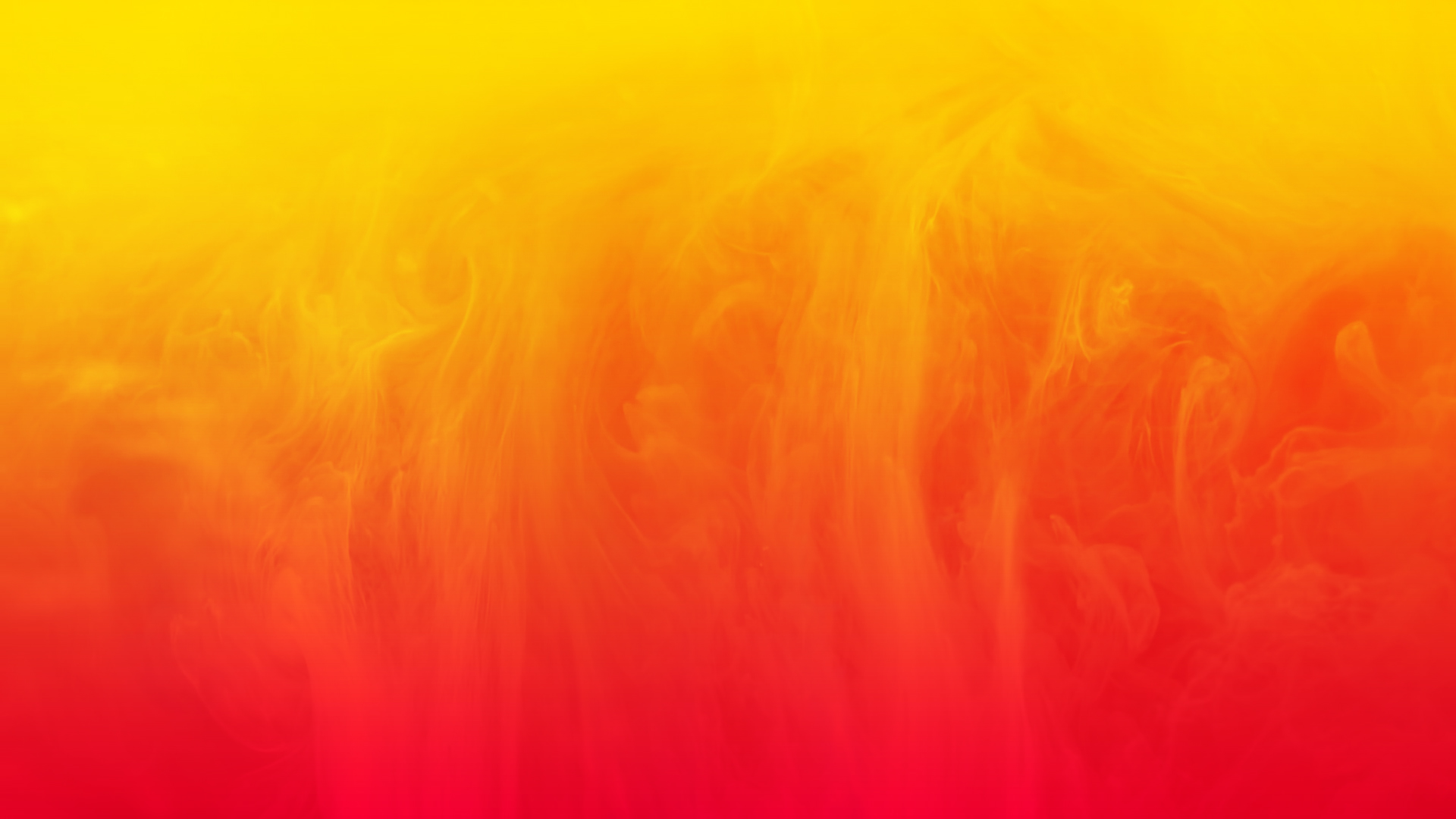 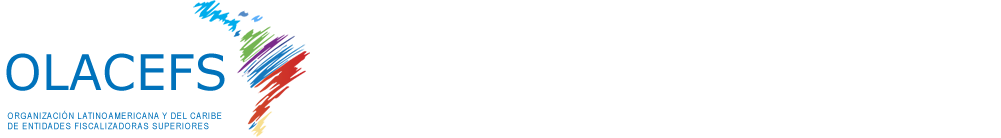 2019 – 2020 Auditoría de Desempeño "Relevamiento y evaluación de políticas implementadas con la finalidad de dar cumplimiento al ODS 1 desde la perspectiva de género (ODS 5) en el Distrito Capital, en el marco de la auditoría coordinada orientada por EFSUR y liderada por la EFS de Argentina.
OBJETIVOS ESPECÍFICOS
Evaluación de la eficacia, eficiencia y economicidad de las acciones emprendidas por el gobierno para erradicar la Pobreza (ODS1), específicamente sobre la meta 1.2 (1.2.2 pobreza multidimensional) y meta 1.4 (1.4.1 servicios básicos), con perspectiva de Género (ODS5), período 2015 hasta agosto 2019.
OBJETIVO GENERAL
1
2
3
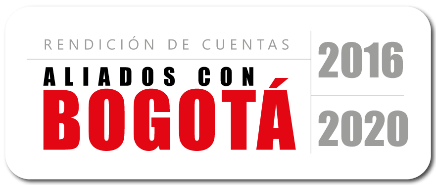 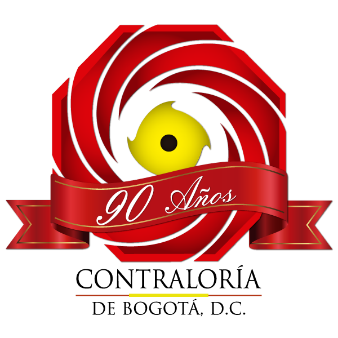 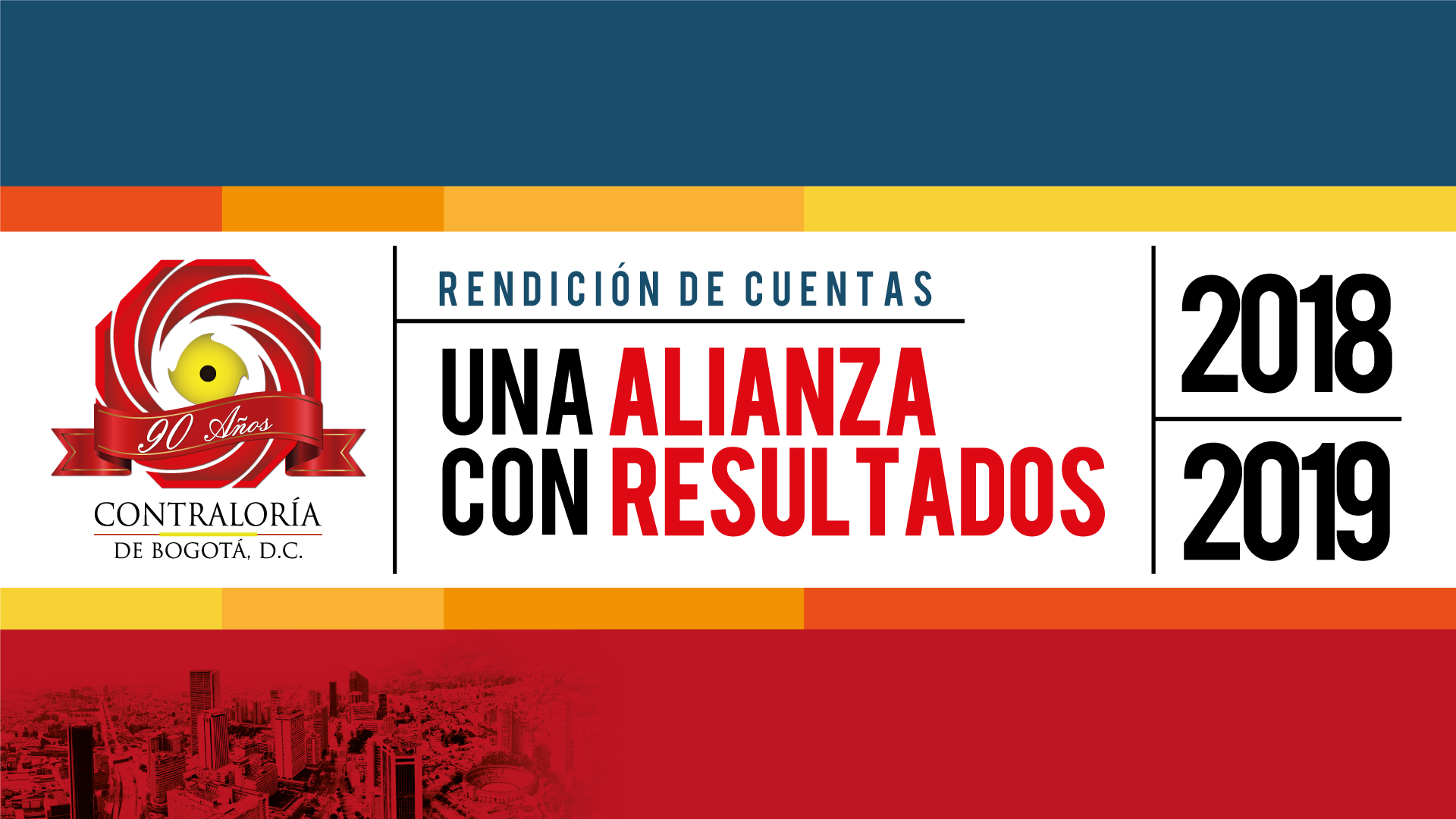 BENEFICIOS 
DEL CONTROL FISCAL
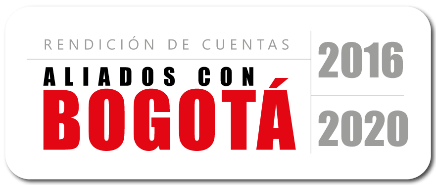 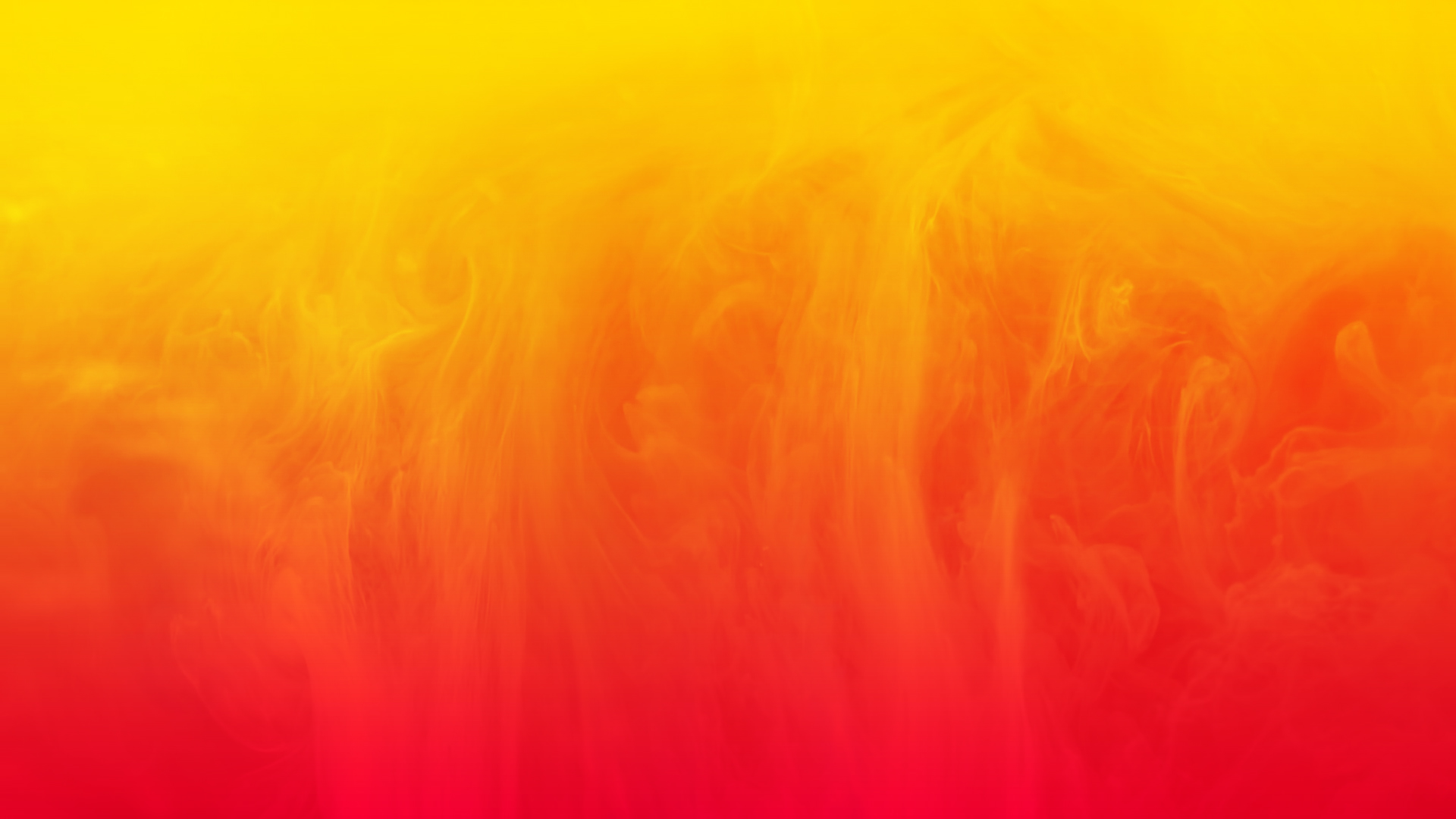 BENEFICIOS DEL CONTROL FISCAL
AUDITORÍAS
* Valores en millones de pesos
INDAGACIONES PRELIMINARES
Durante las vigencias 2016 - 2019 se han generado beneficios del control fiscal por 
$59,48 
billones
INFORMES
COBRO COACTIVO
PROCESOS DE RESPONSABILIDAD FISCAL
POR CADA $1 INVERTIDO EN LA CONTRALORÍA DE  BOGOTÁ DURANTE LA VIGENCIA 2016 A 2019, SE RETRIBUYERON AL DISTRITO CAPITAL $106,74
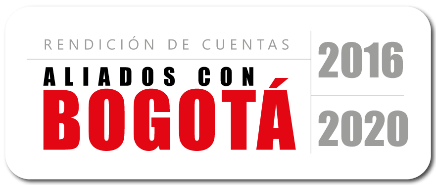 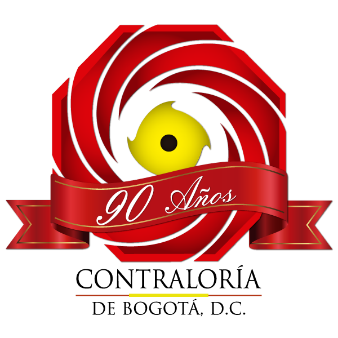 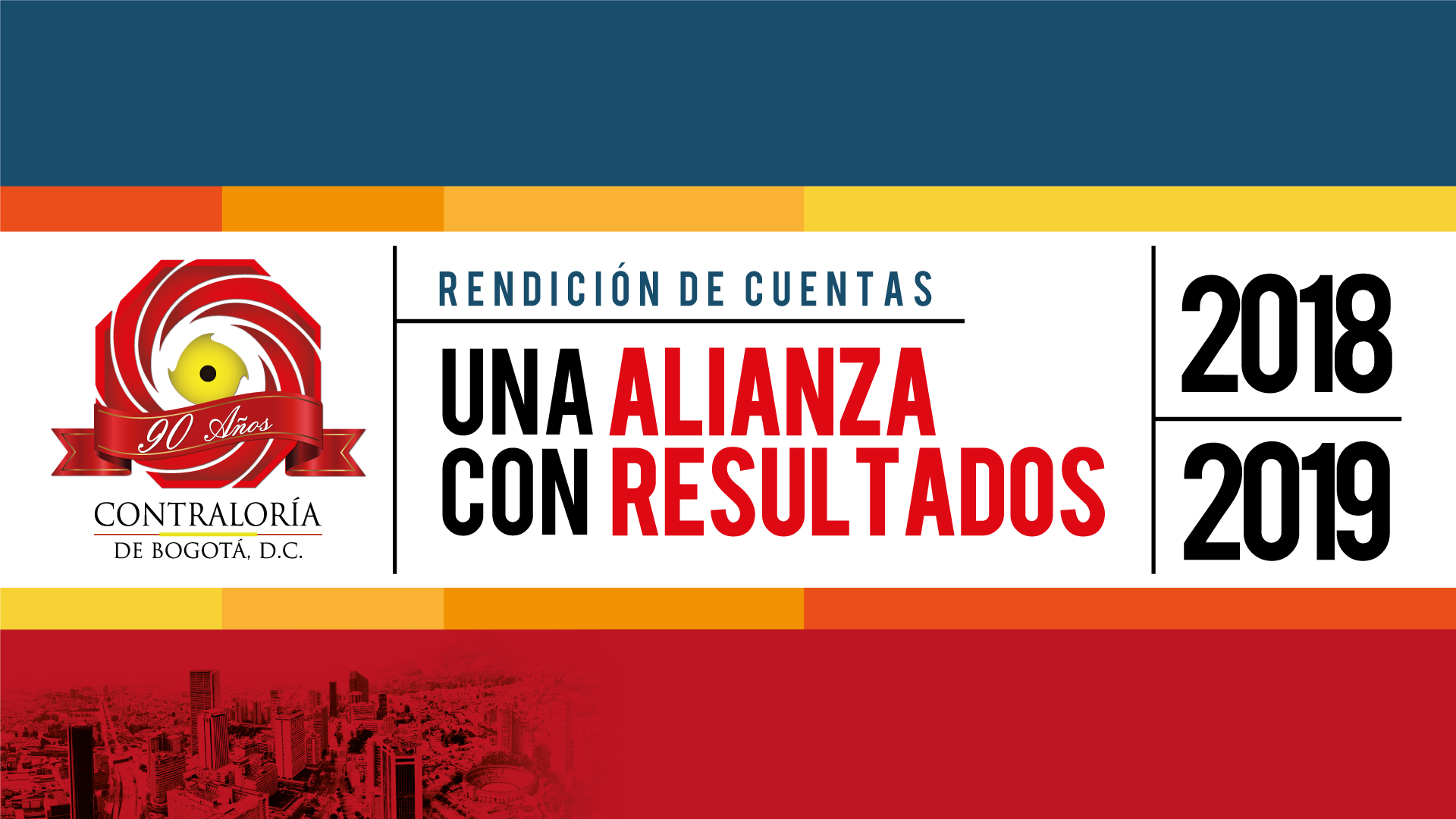 PLANIFICACIÓN 2020
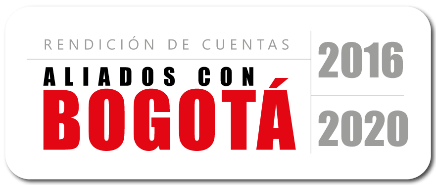 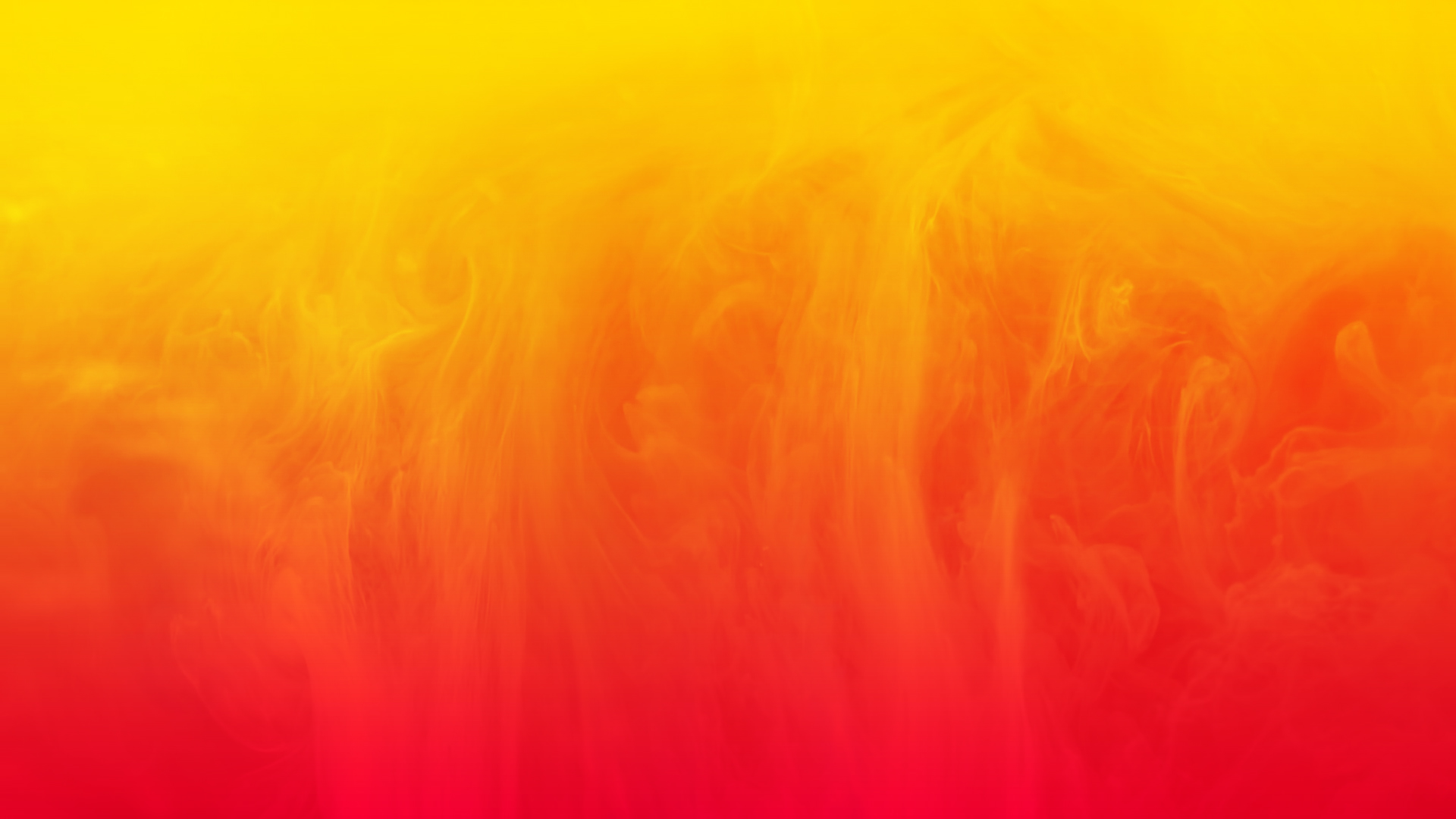 PLAN DE AUDITORÍA DISTRITAL (PAD) - 2020
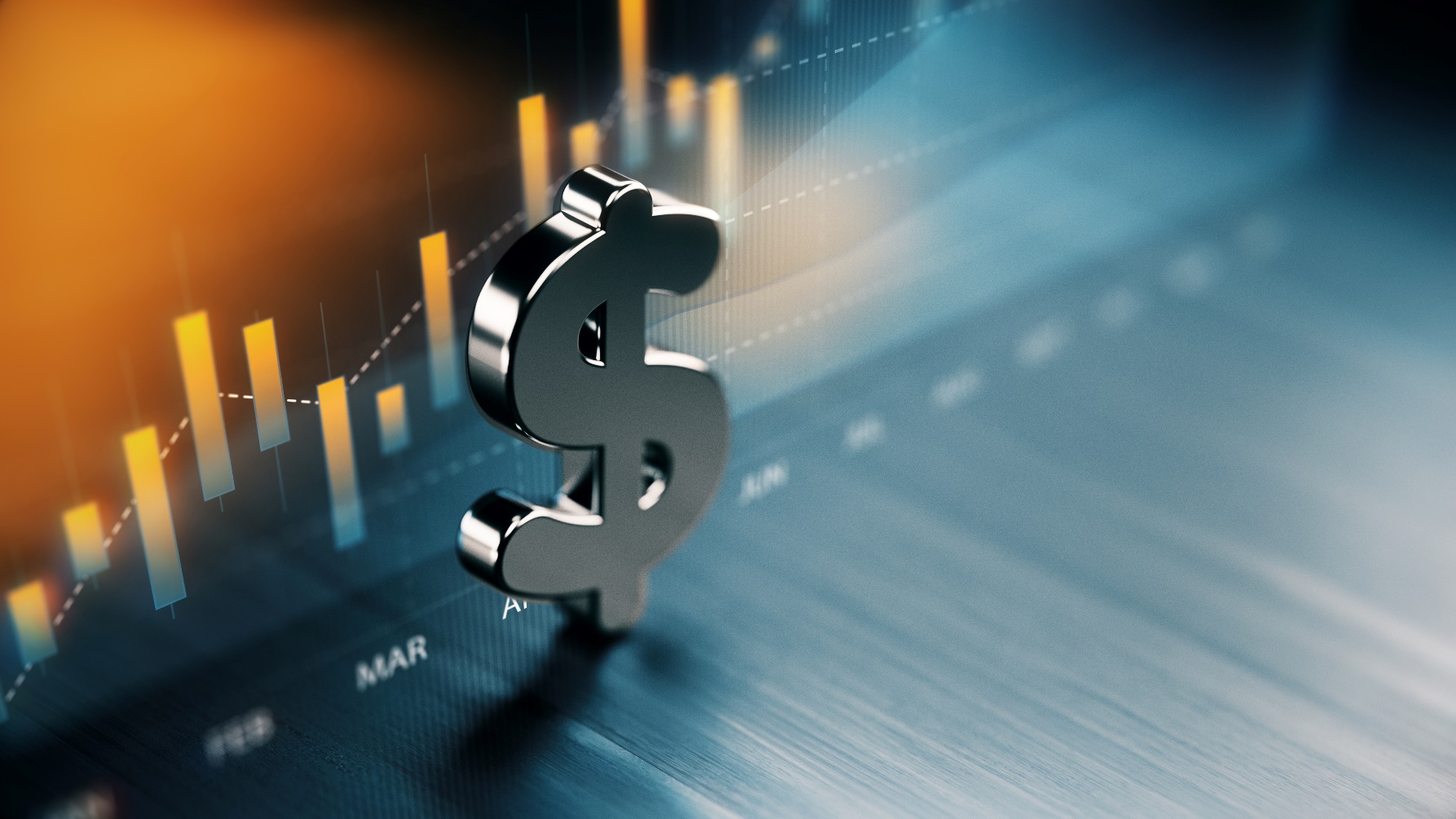 TOTAL
AUDITORÍAS
237
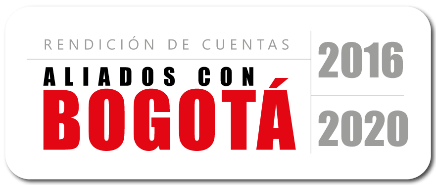 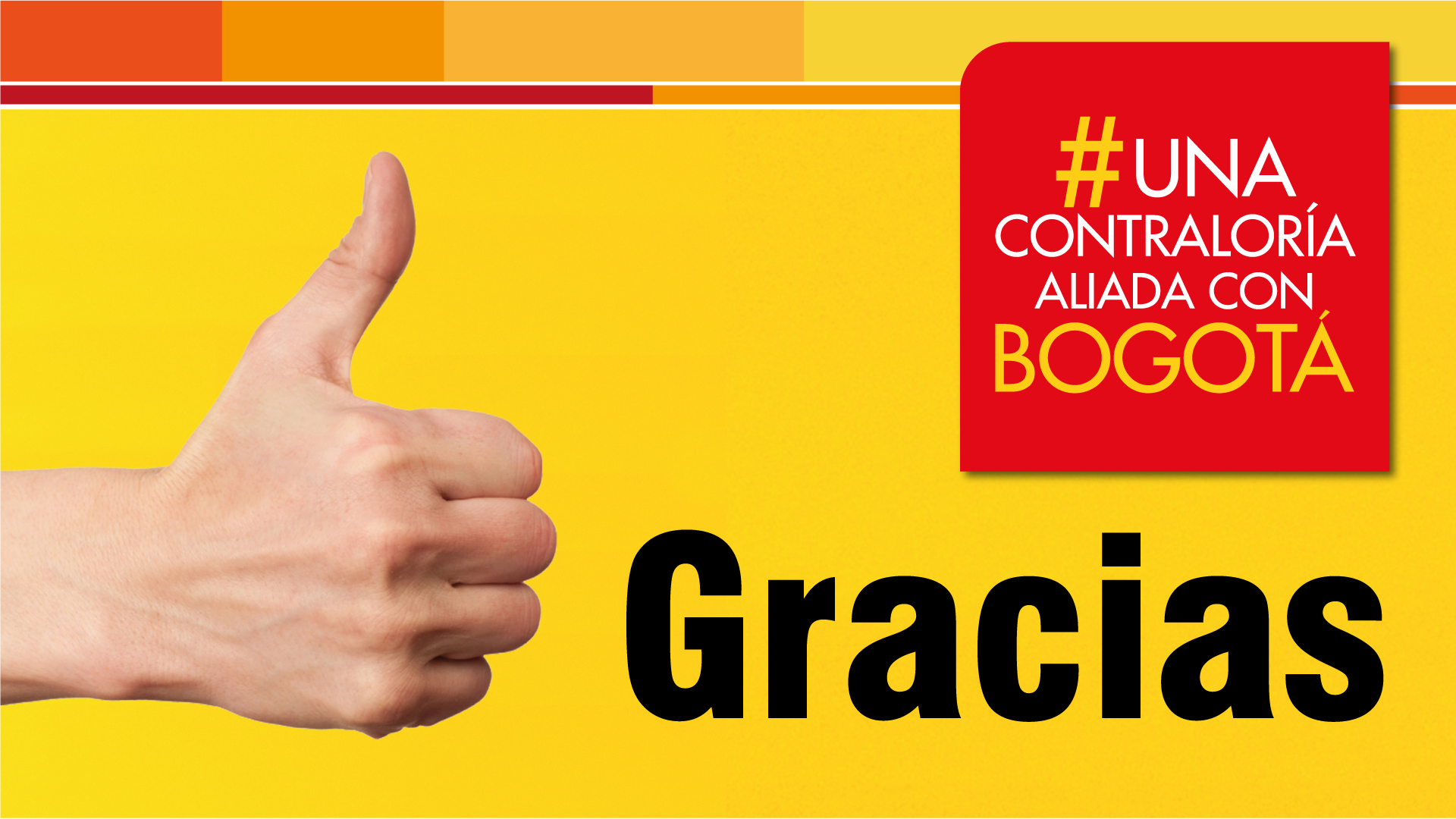